Places
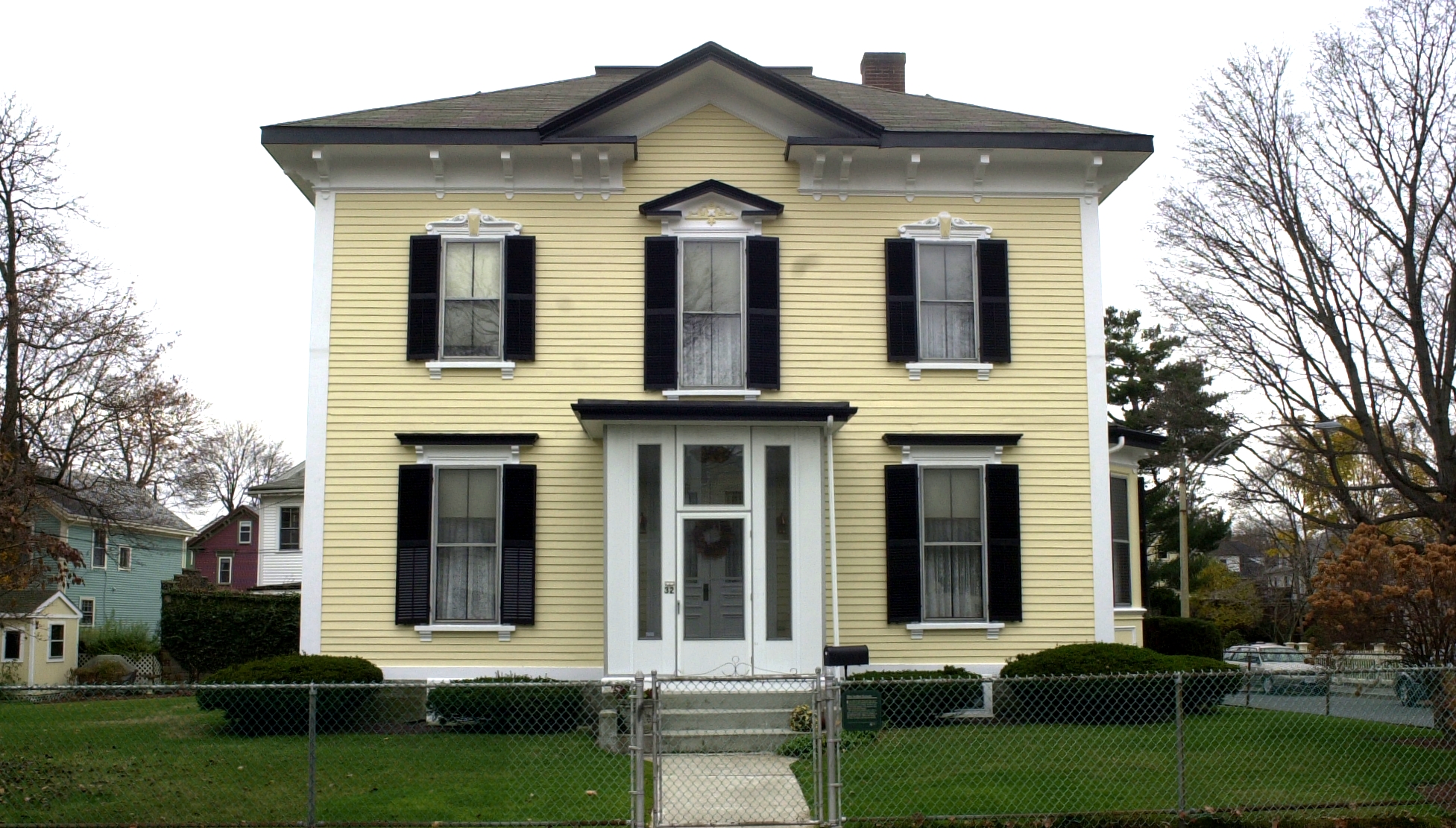 Home
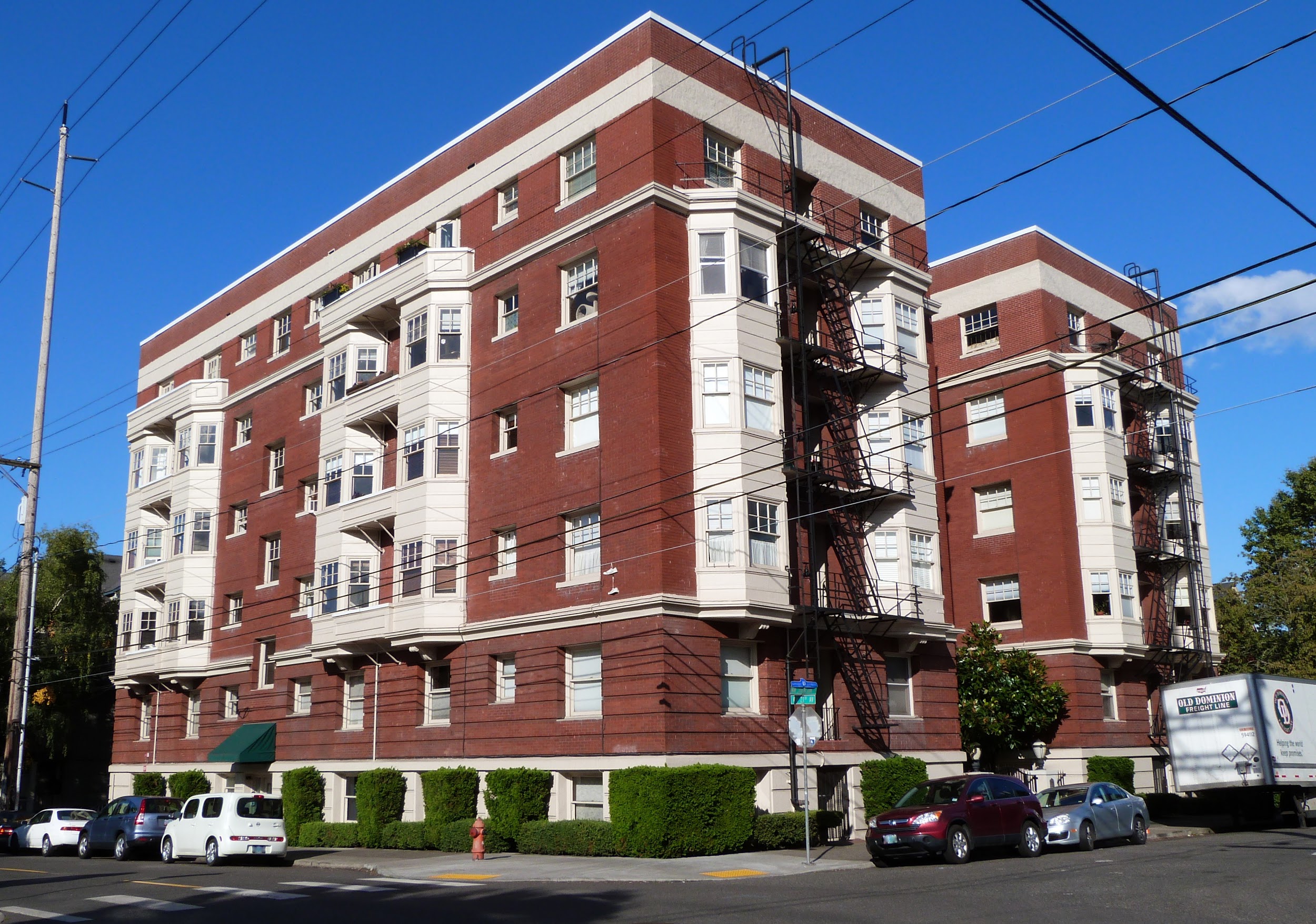 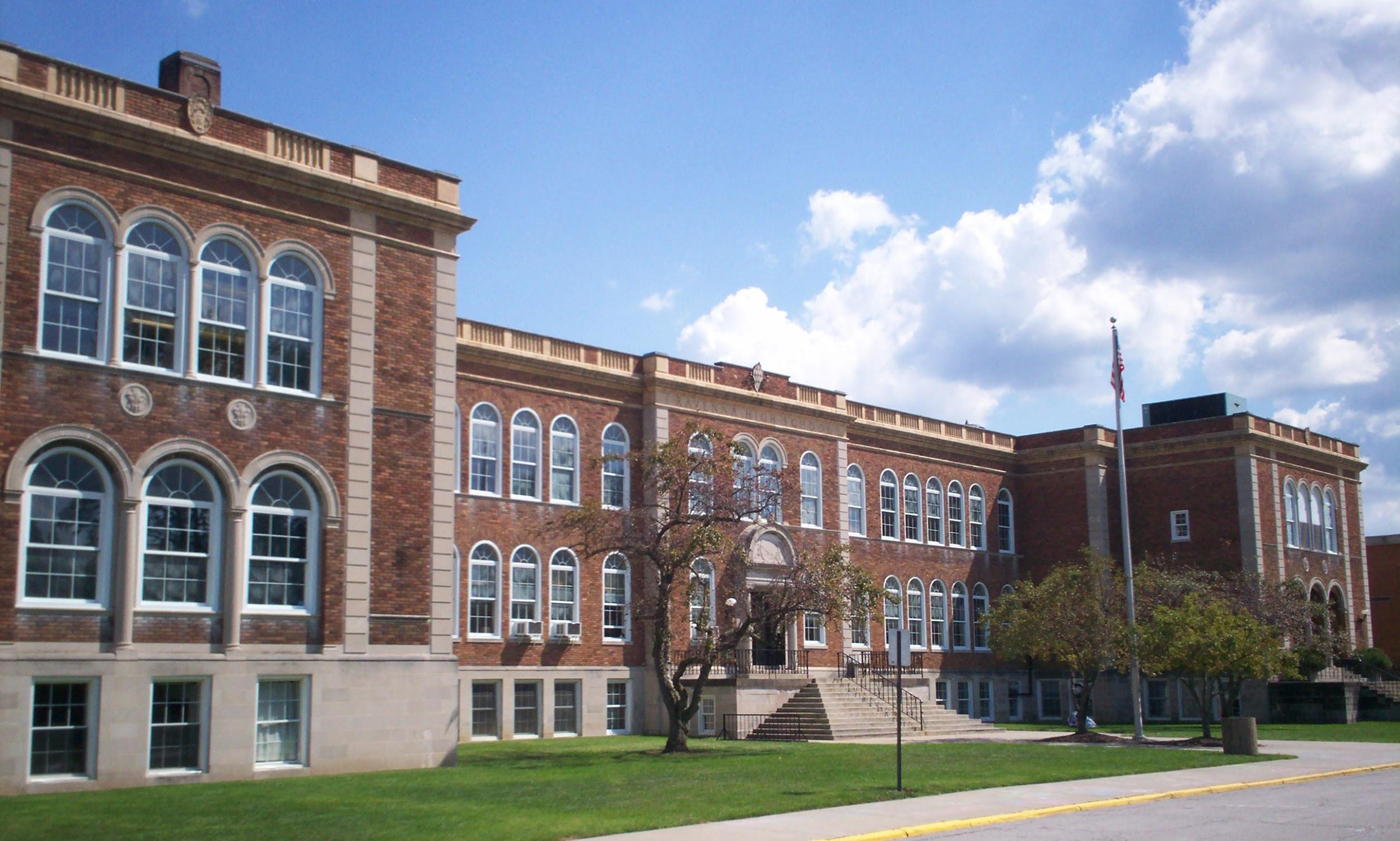 School
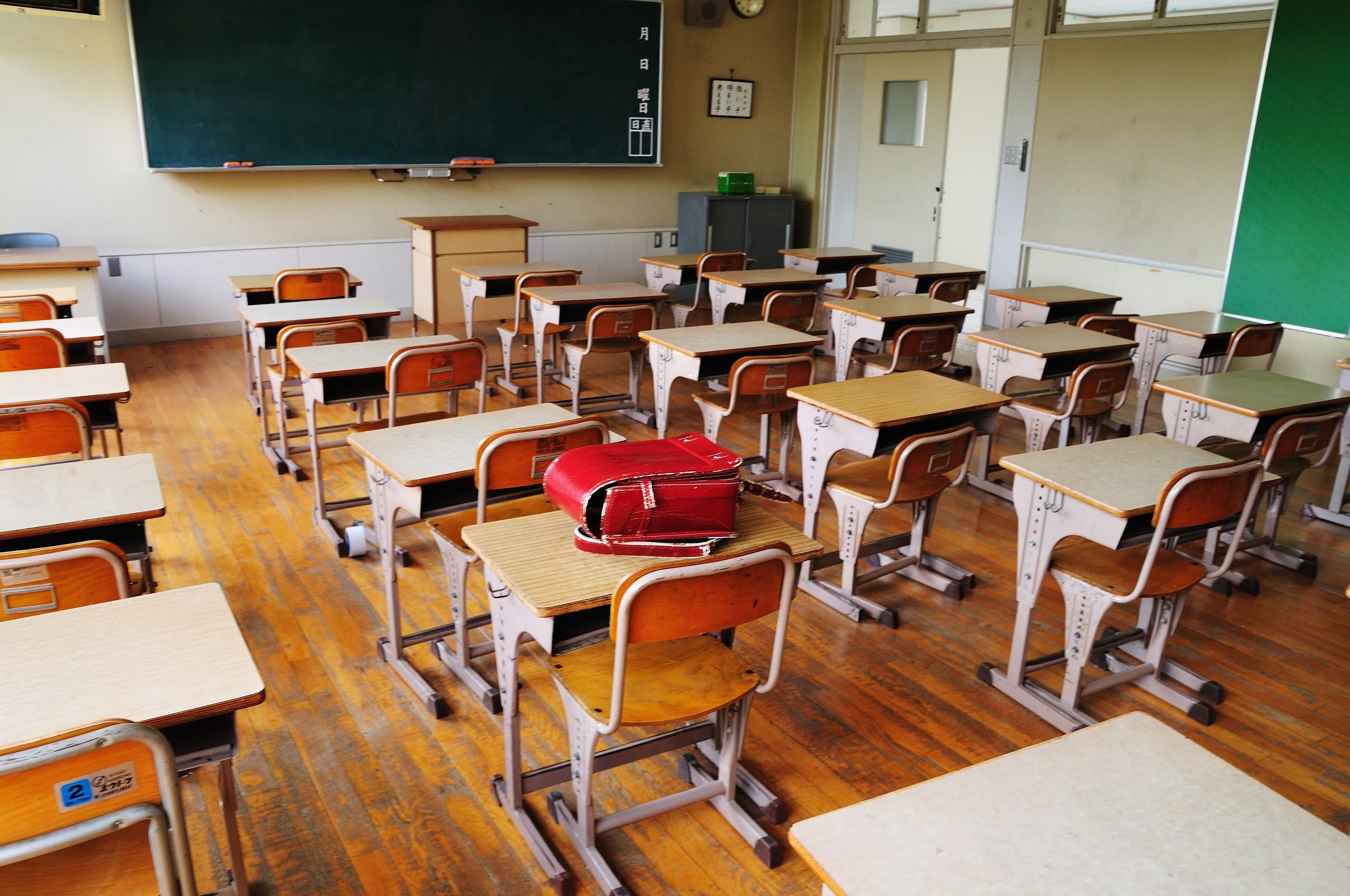 Religious Institution
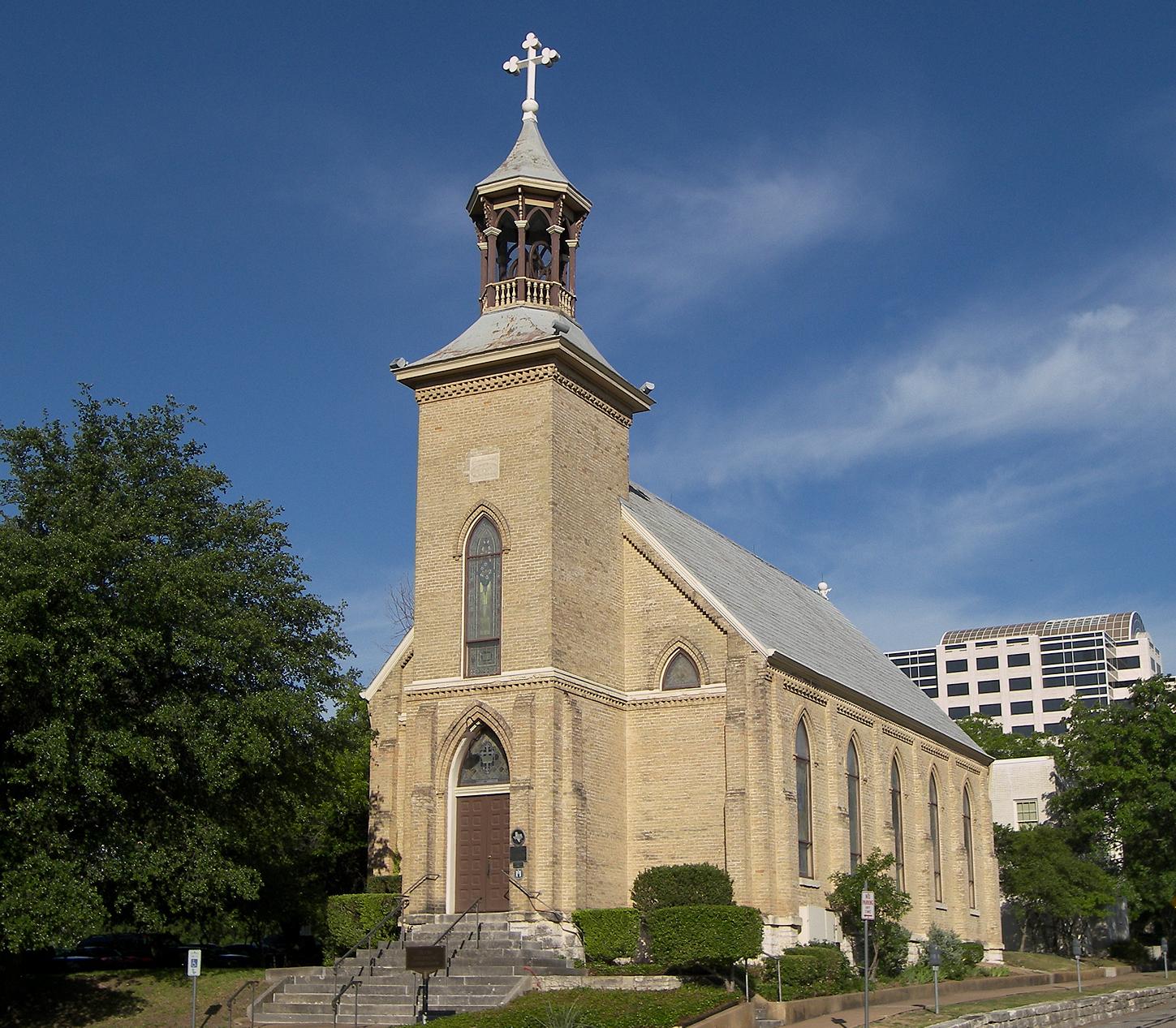 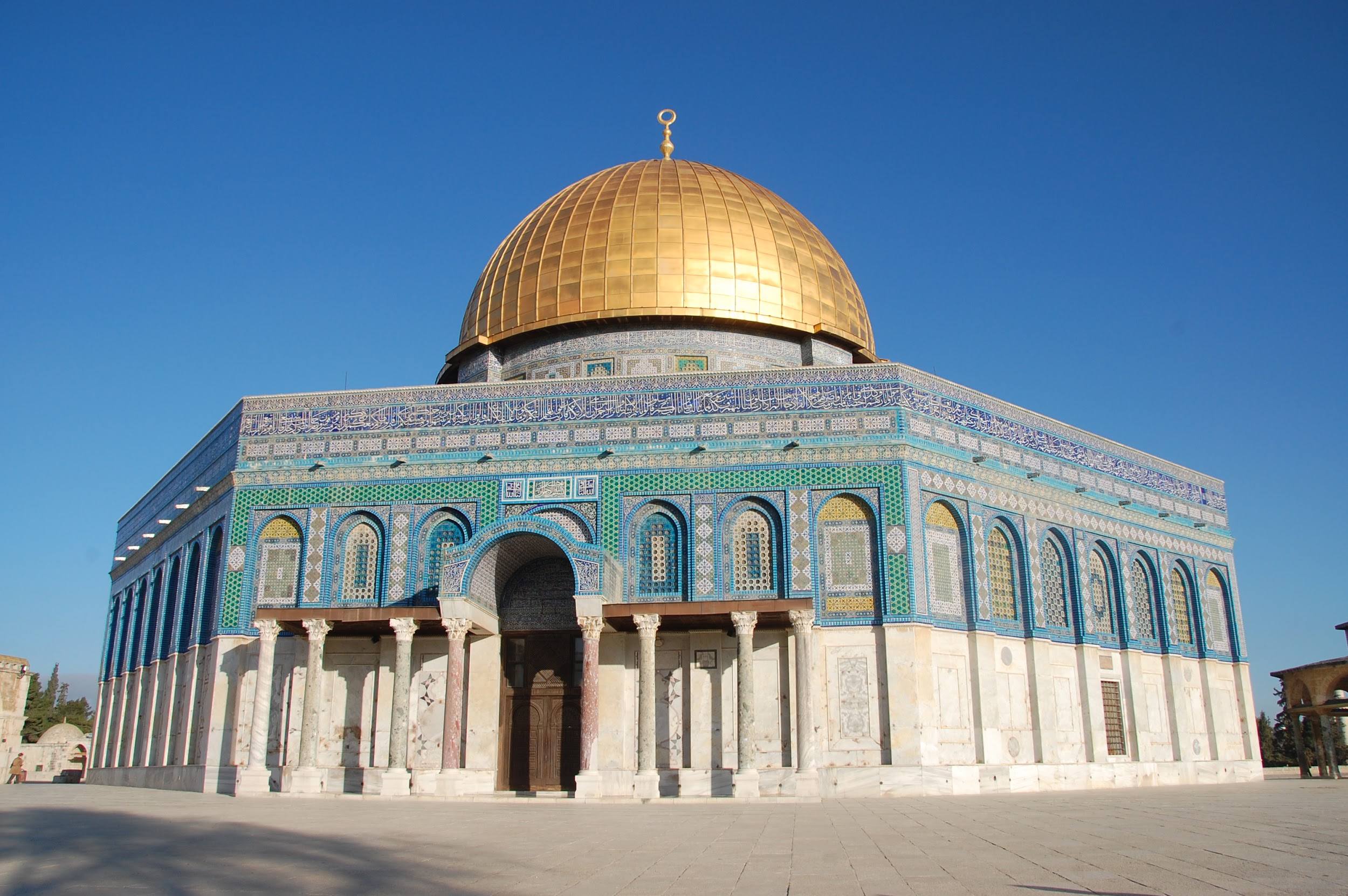 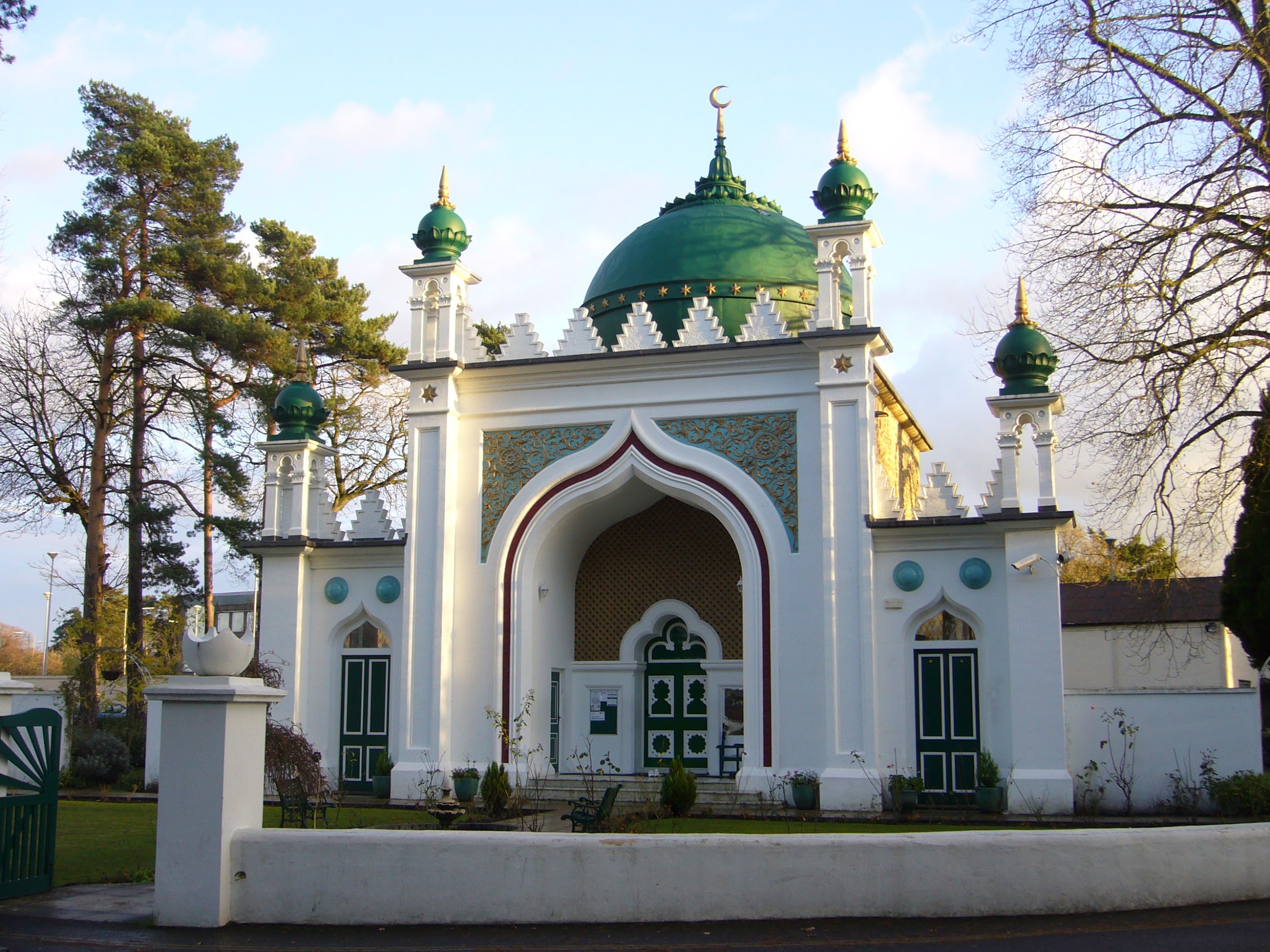 Workplace
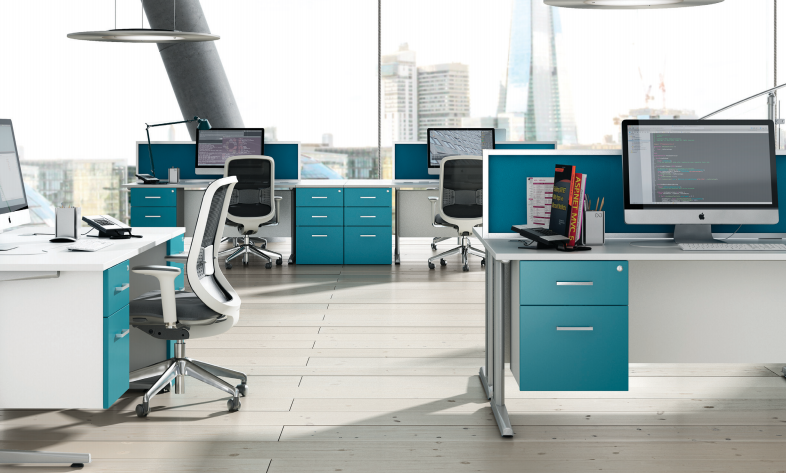 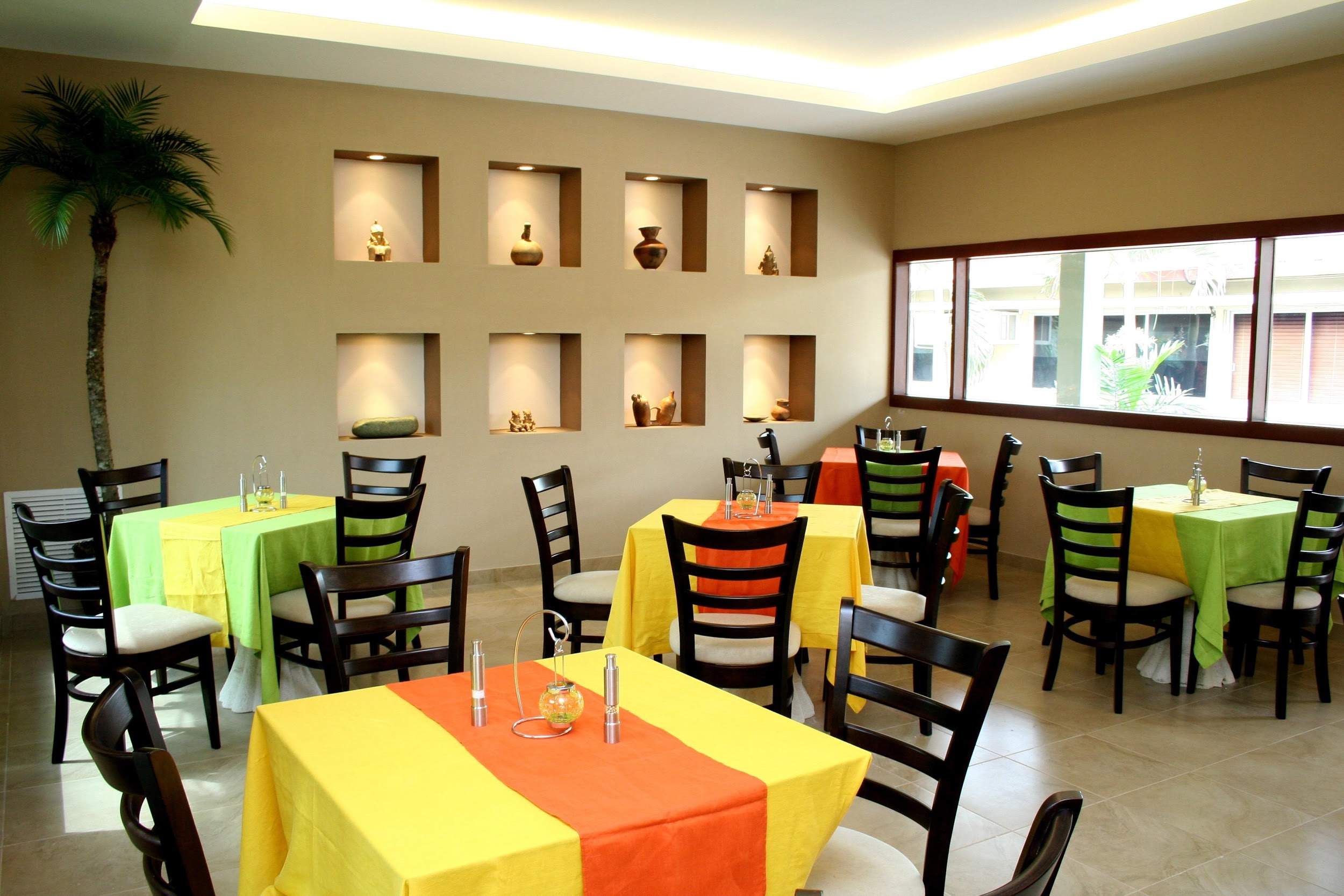 Out of School Activities/ Programs
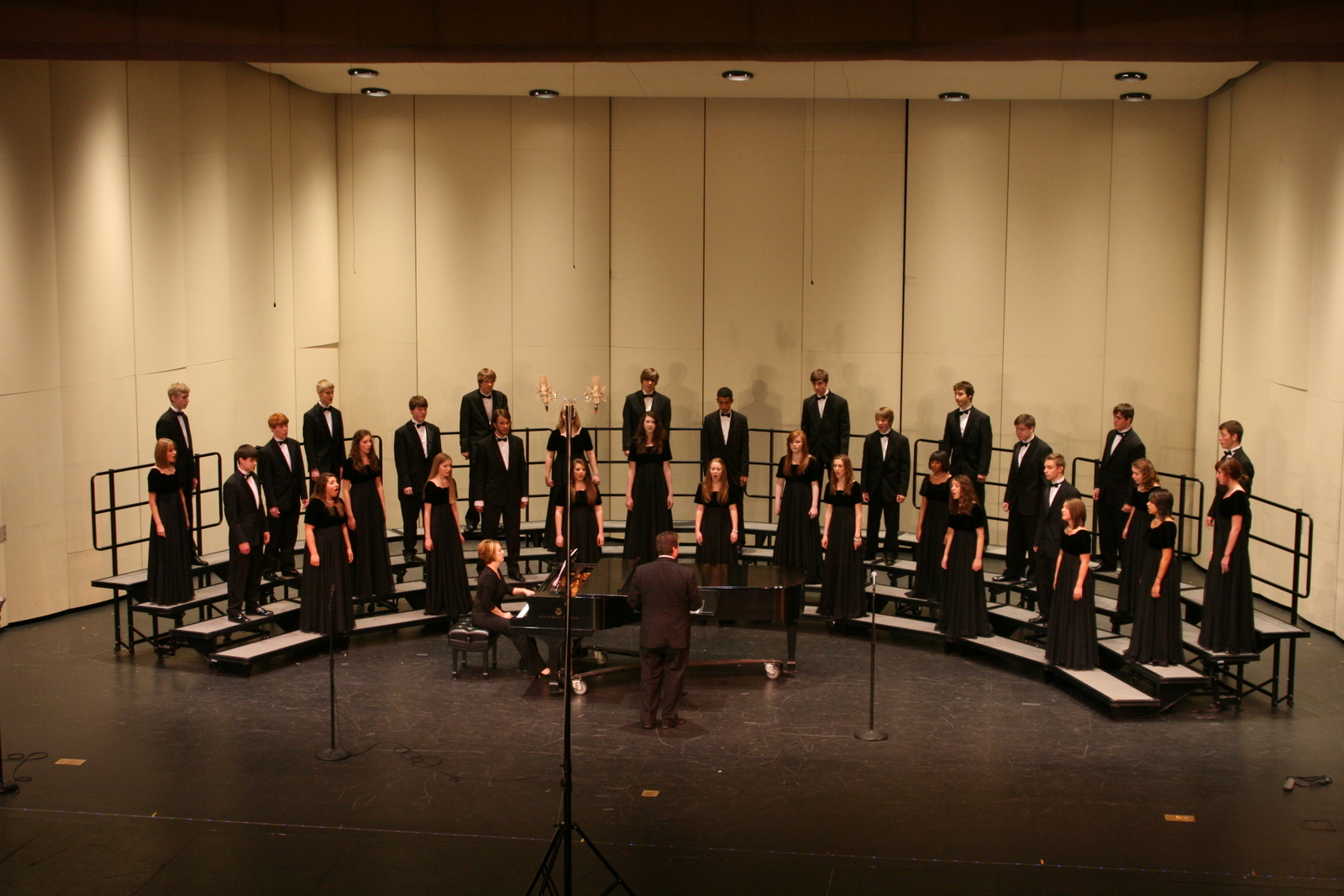 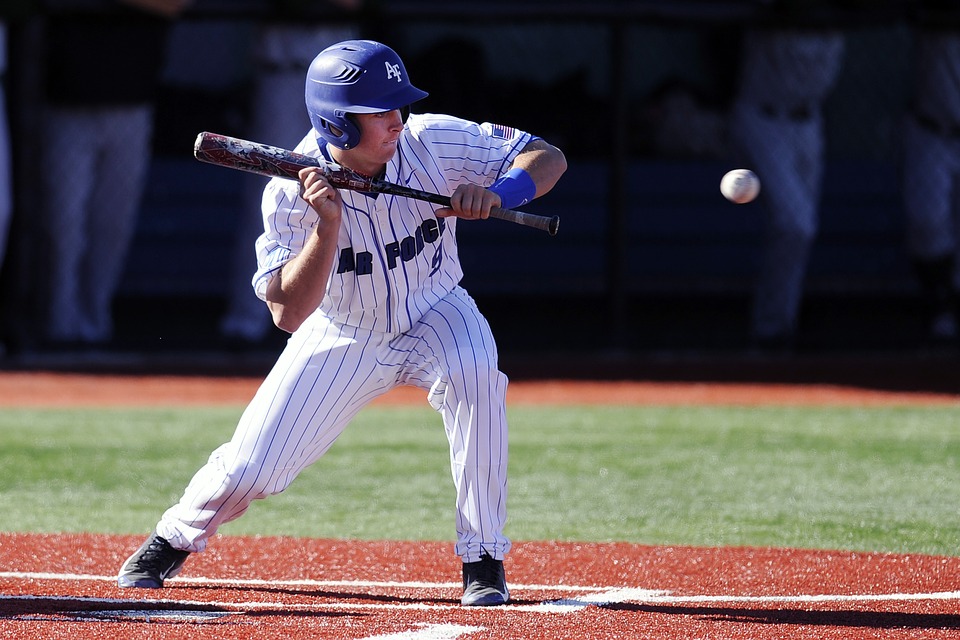 Activities
Reading/Writing
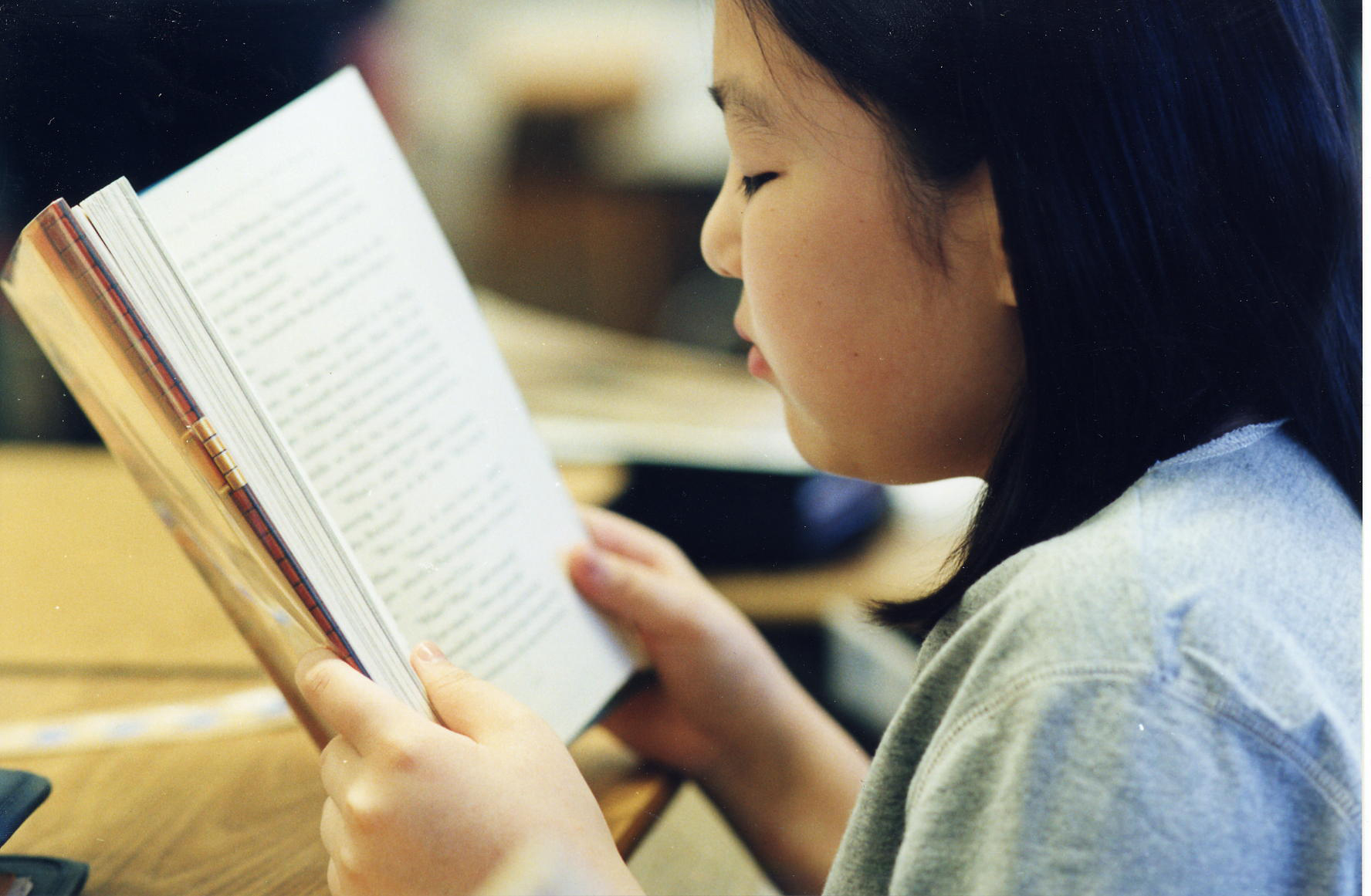 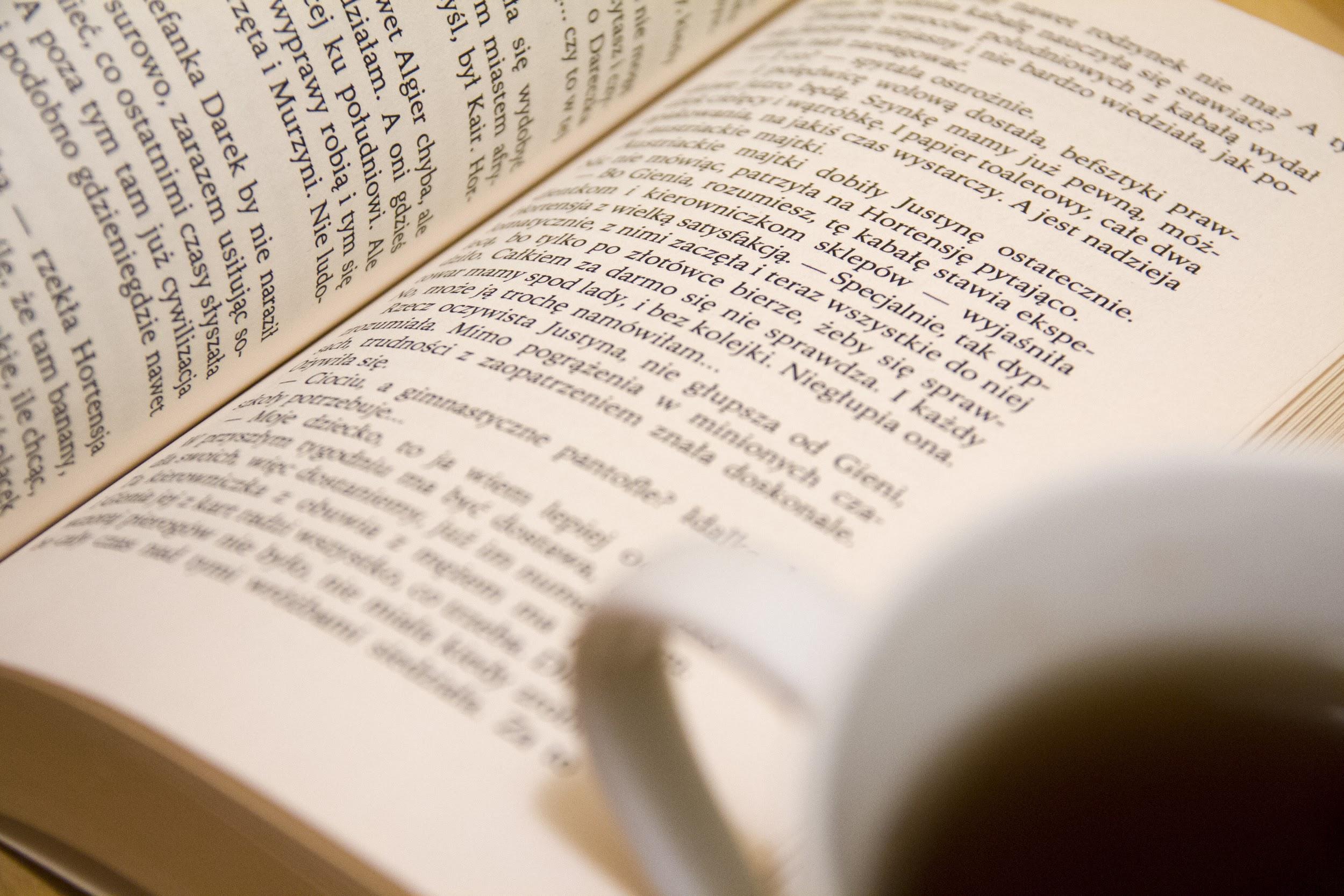 Playing games
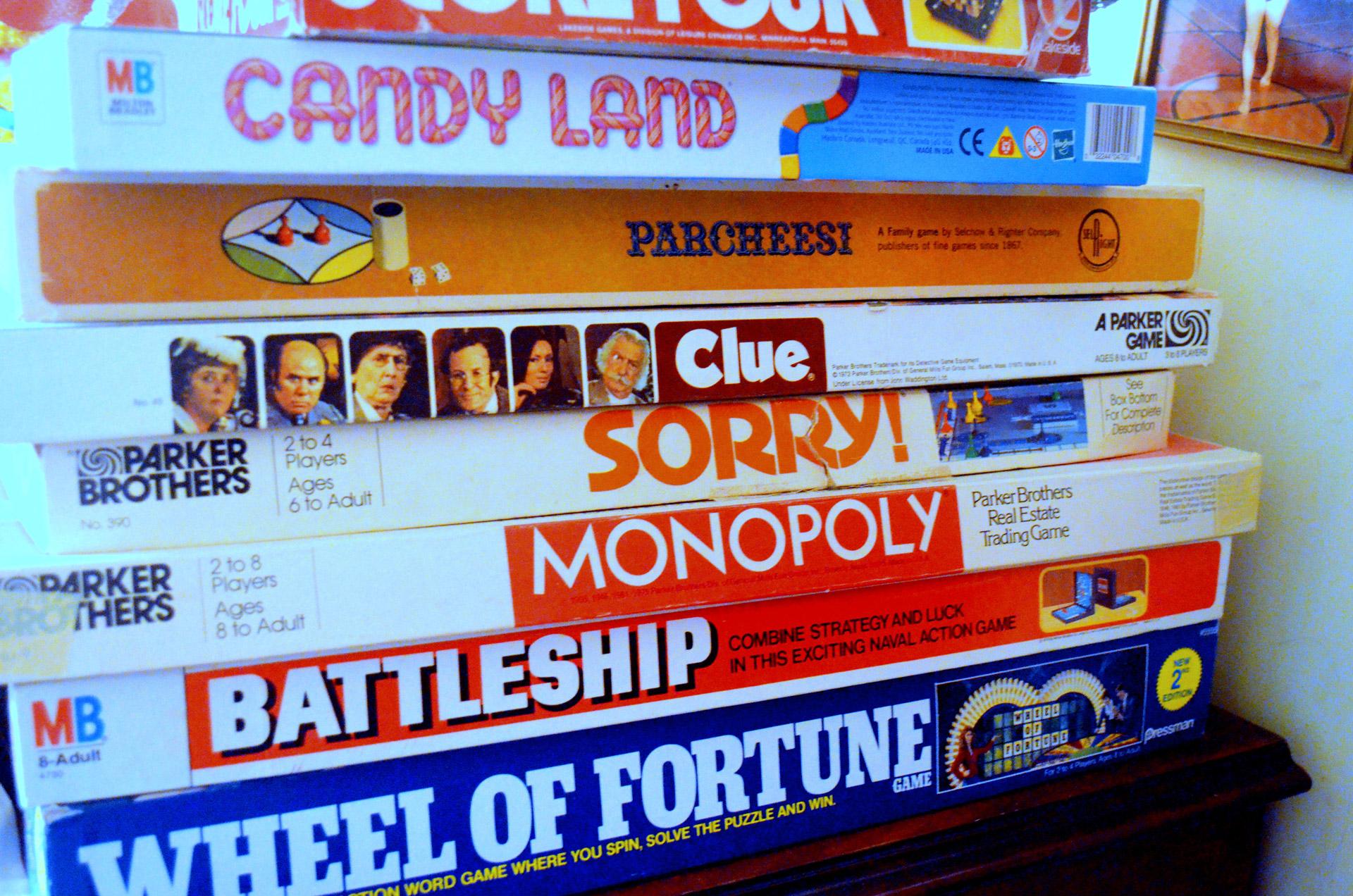 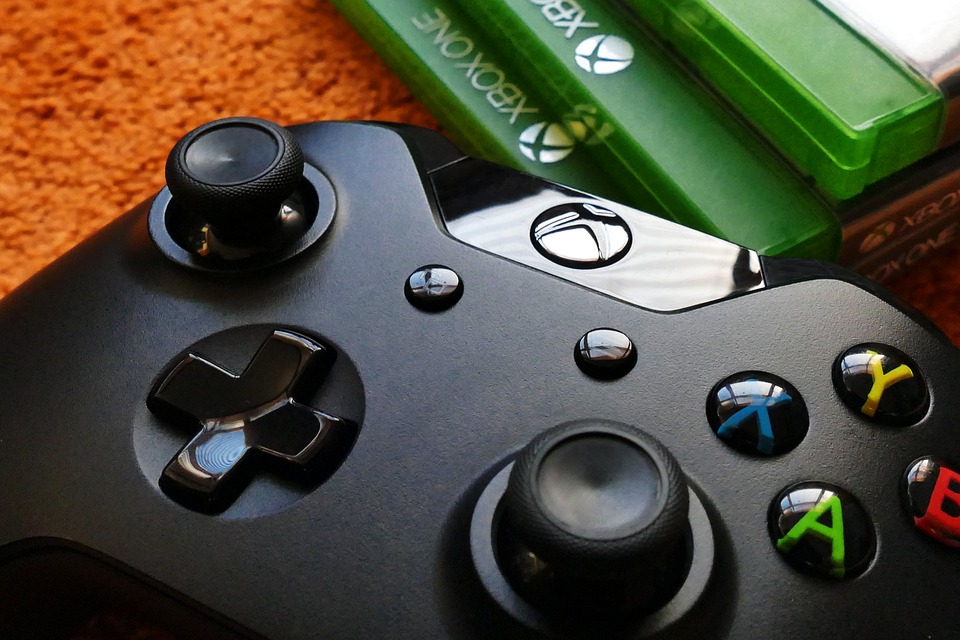 Watching TV/Movies
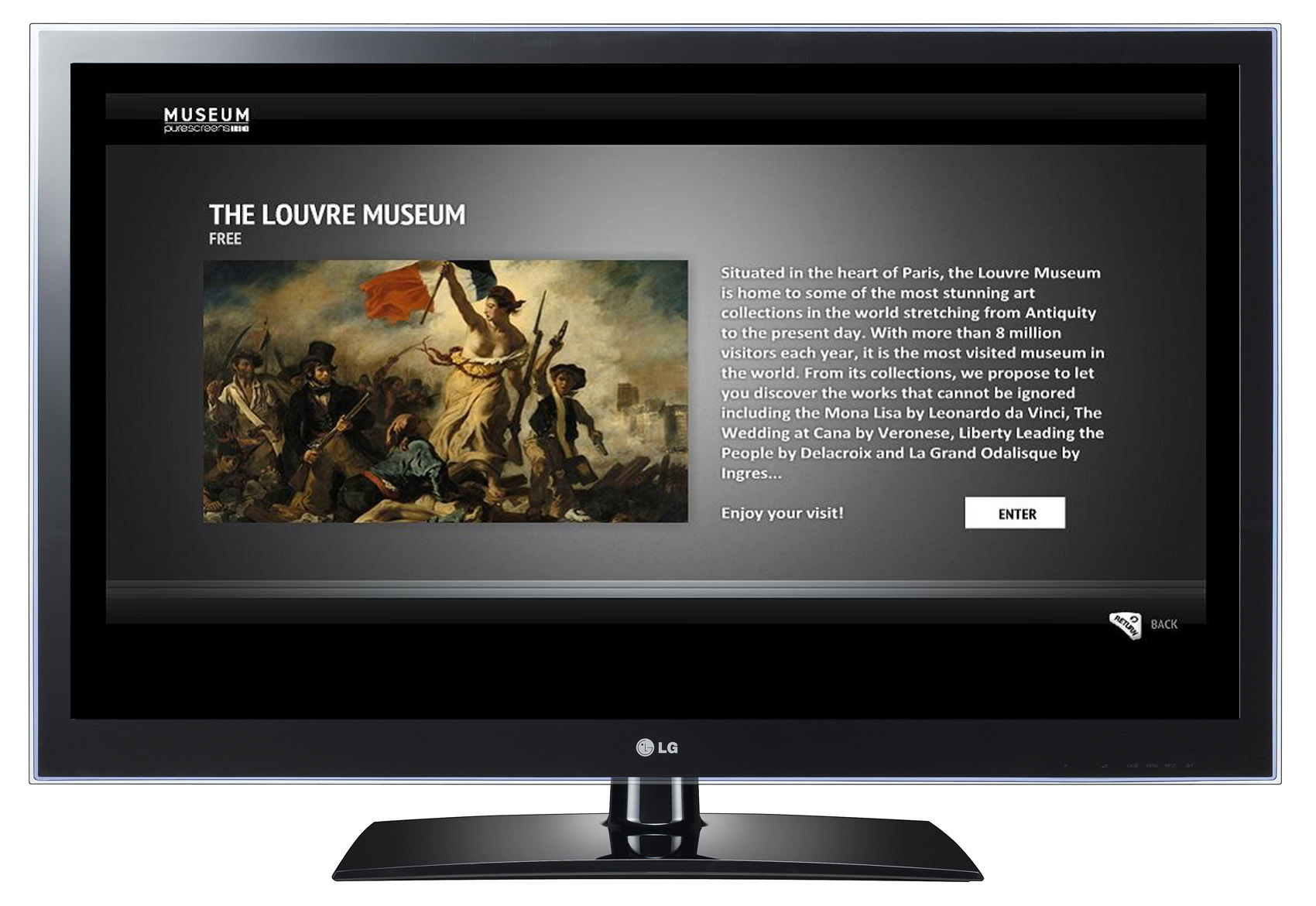 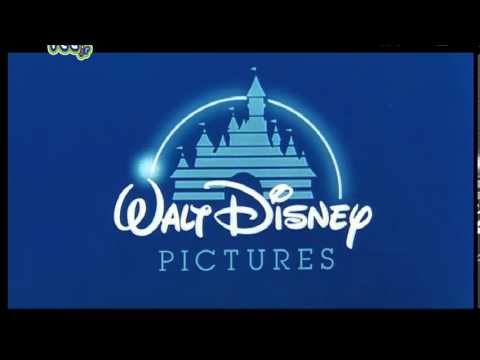 Making crafts/art
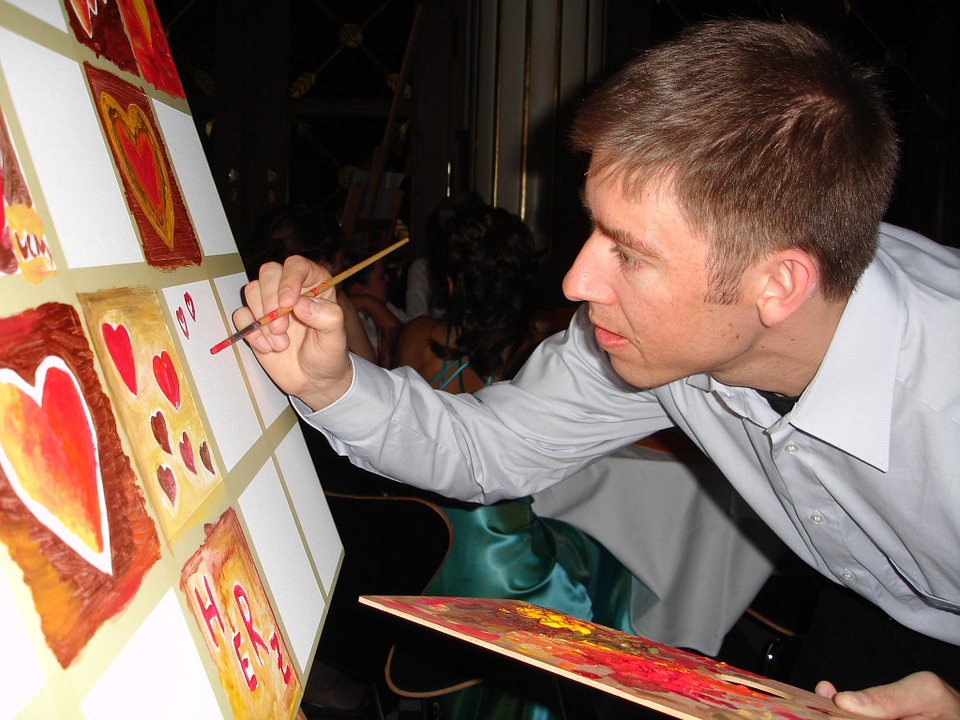 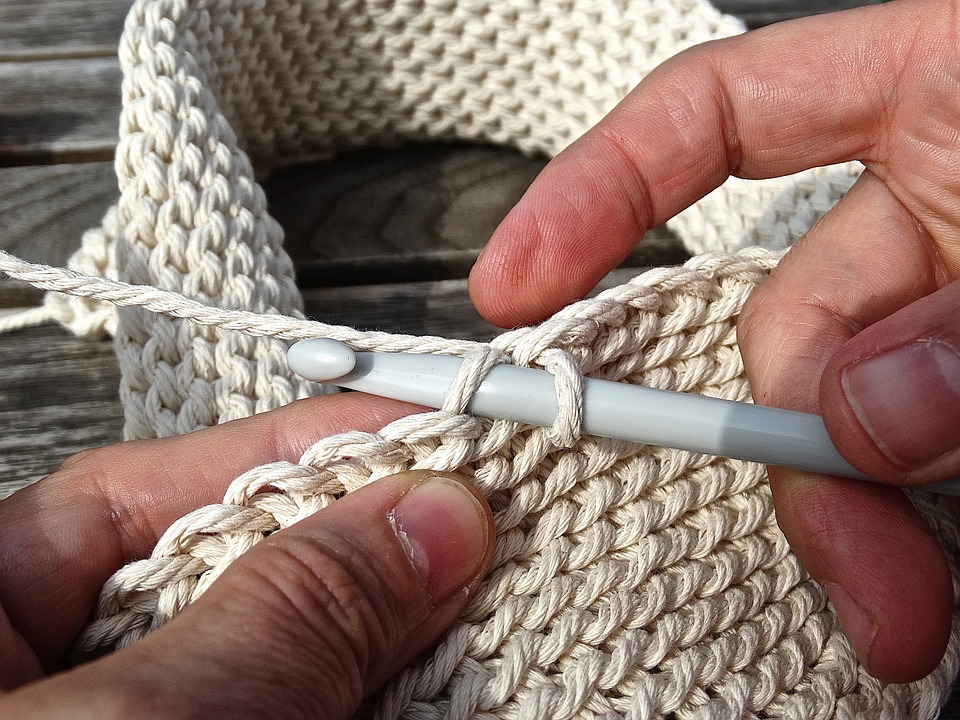 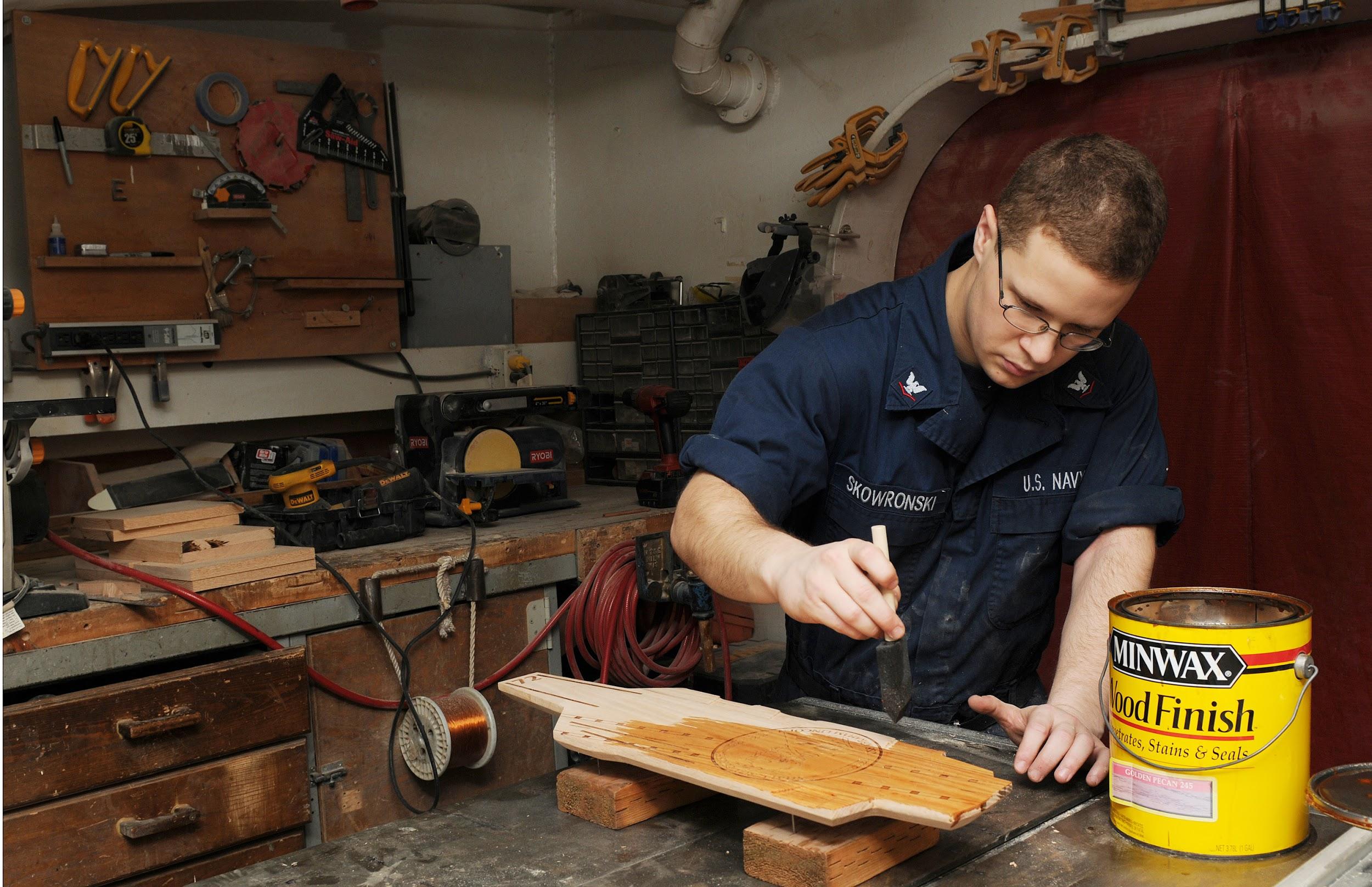 Making Music or Dancing
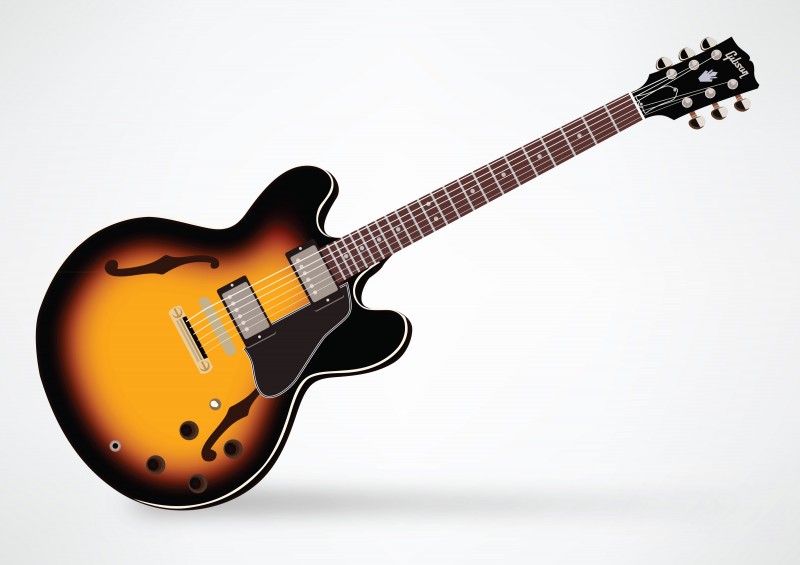 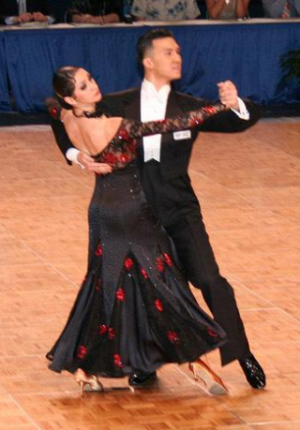 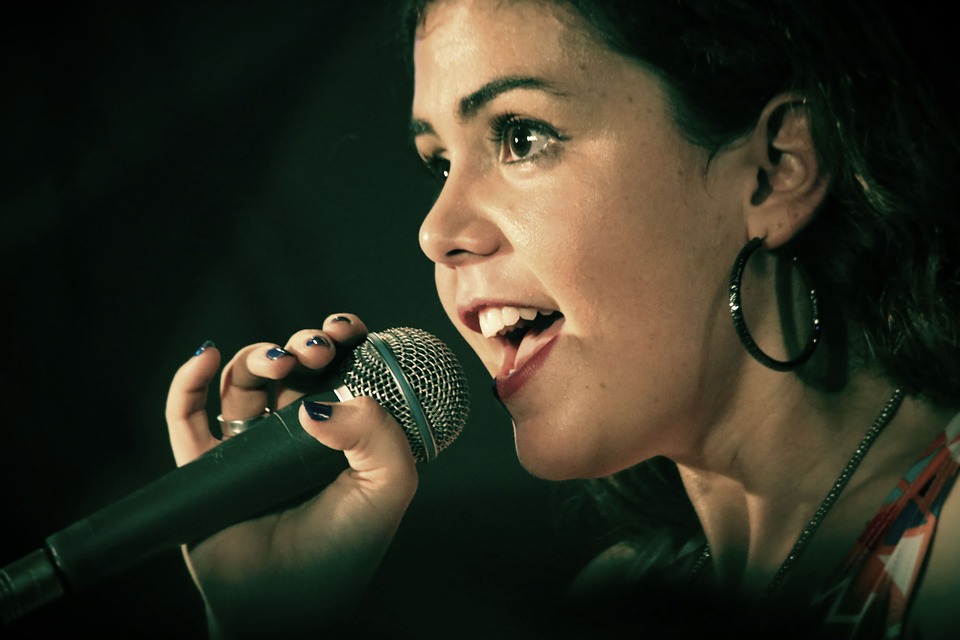 Meeting with friends
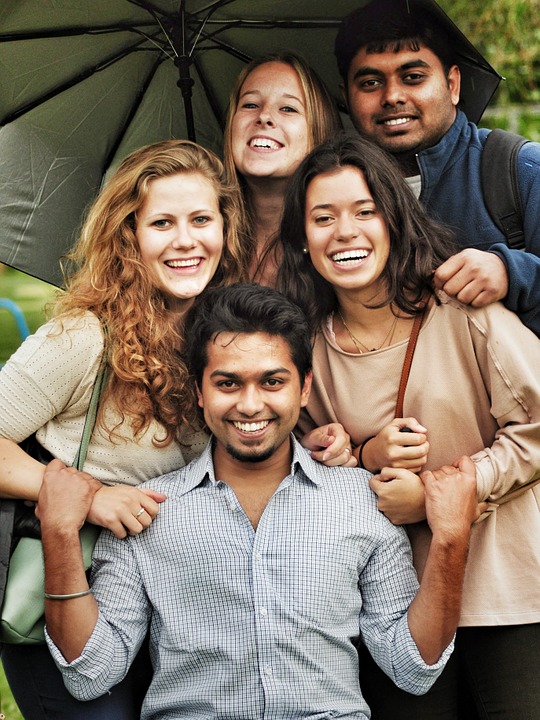 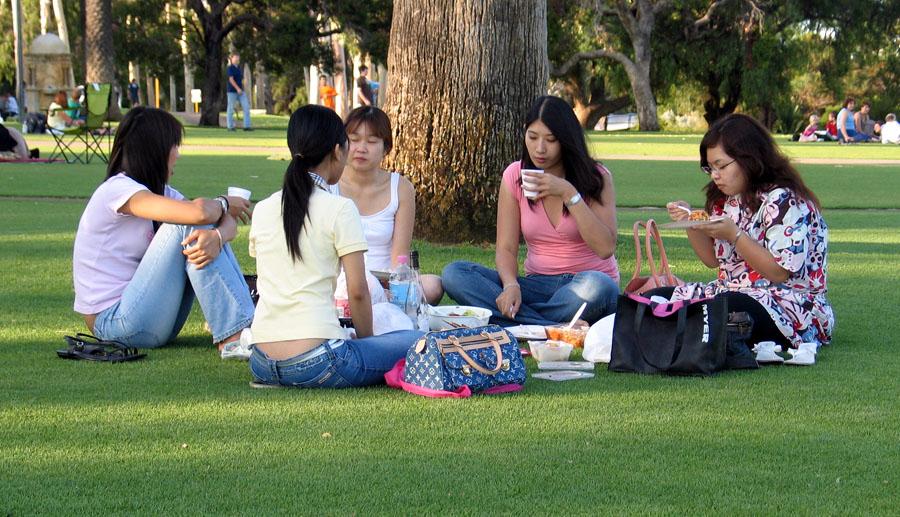 Cooking/baking
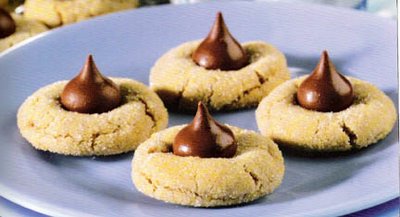 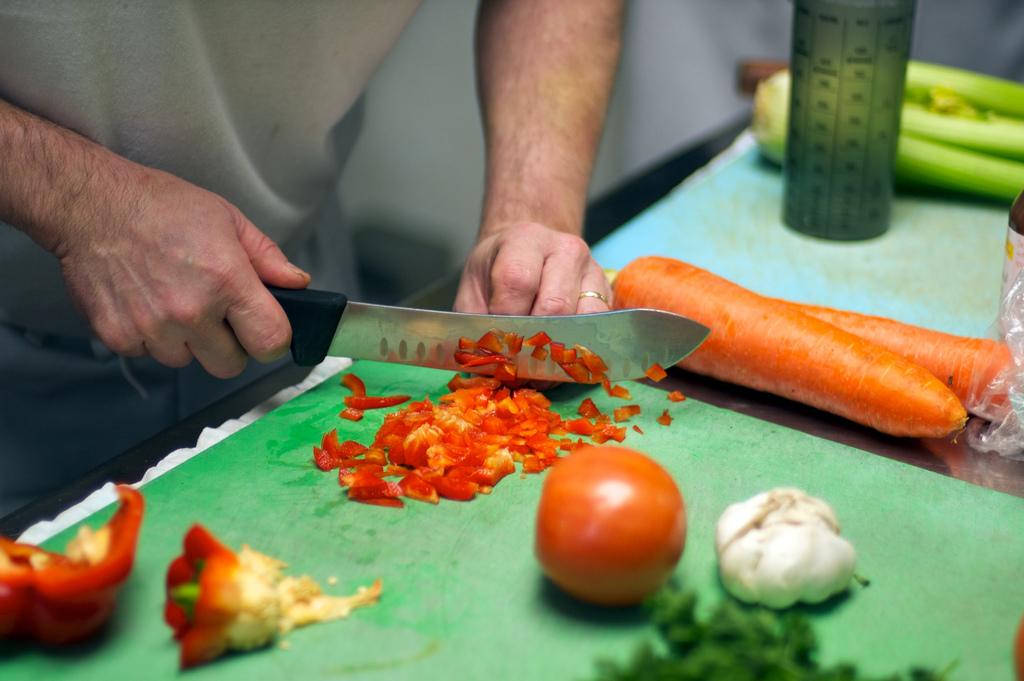 Volunteering
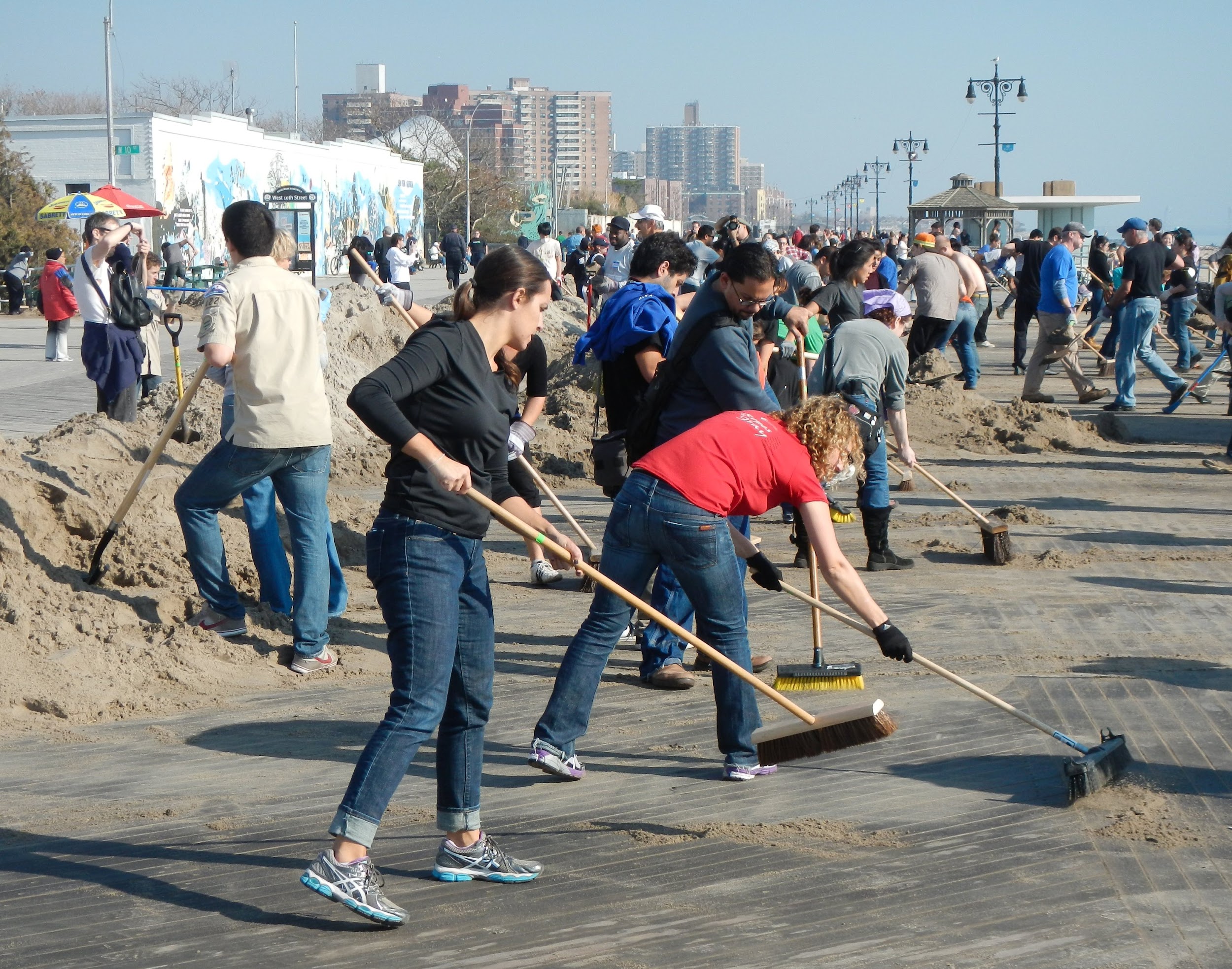 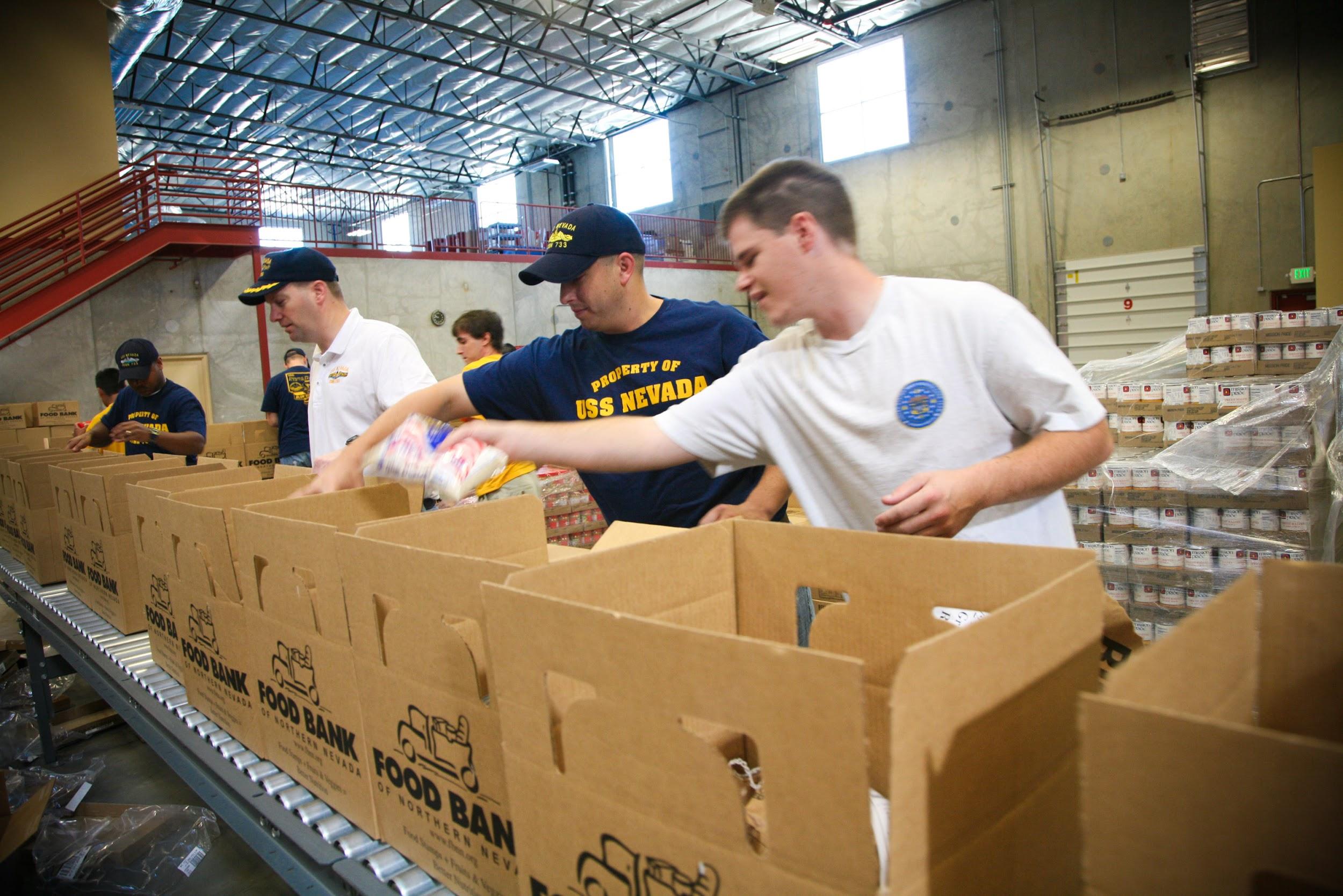 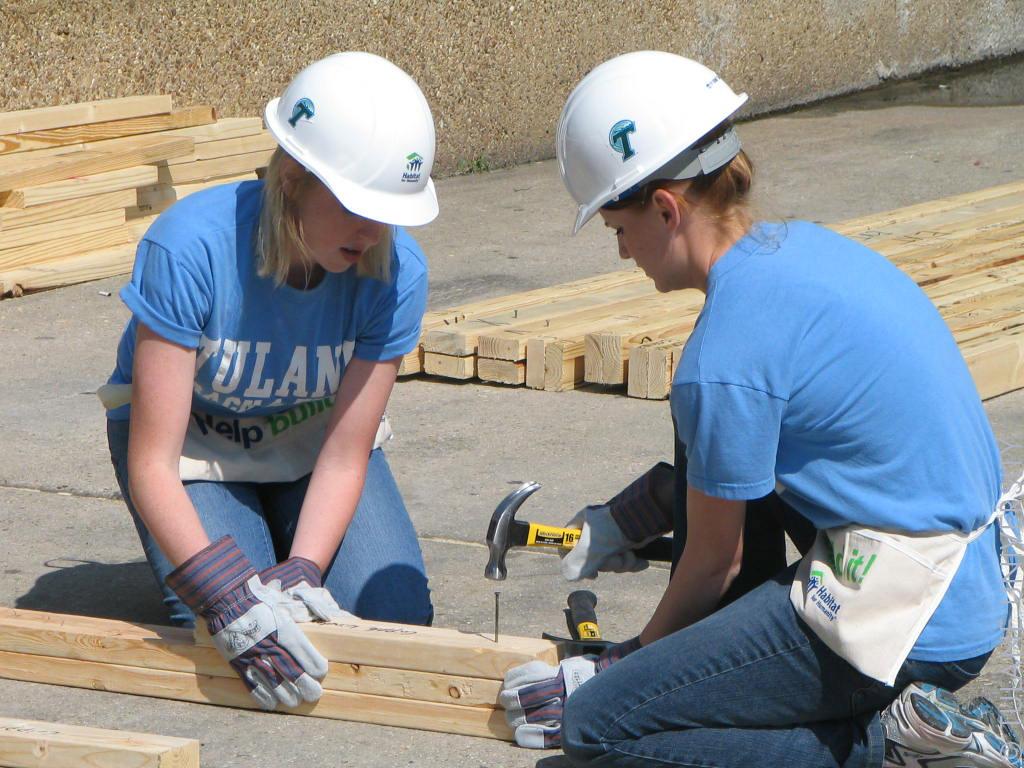 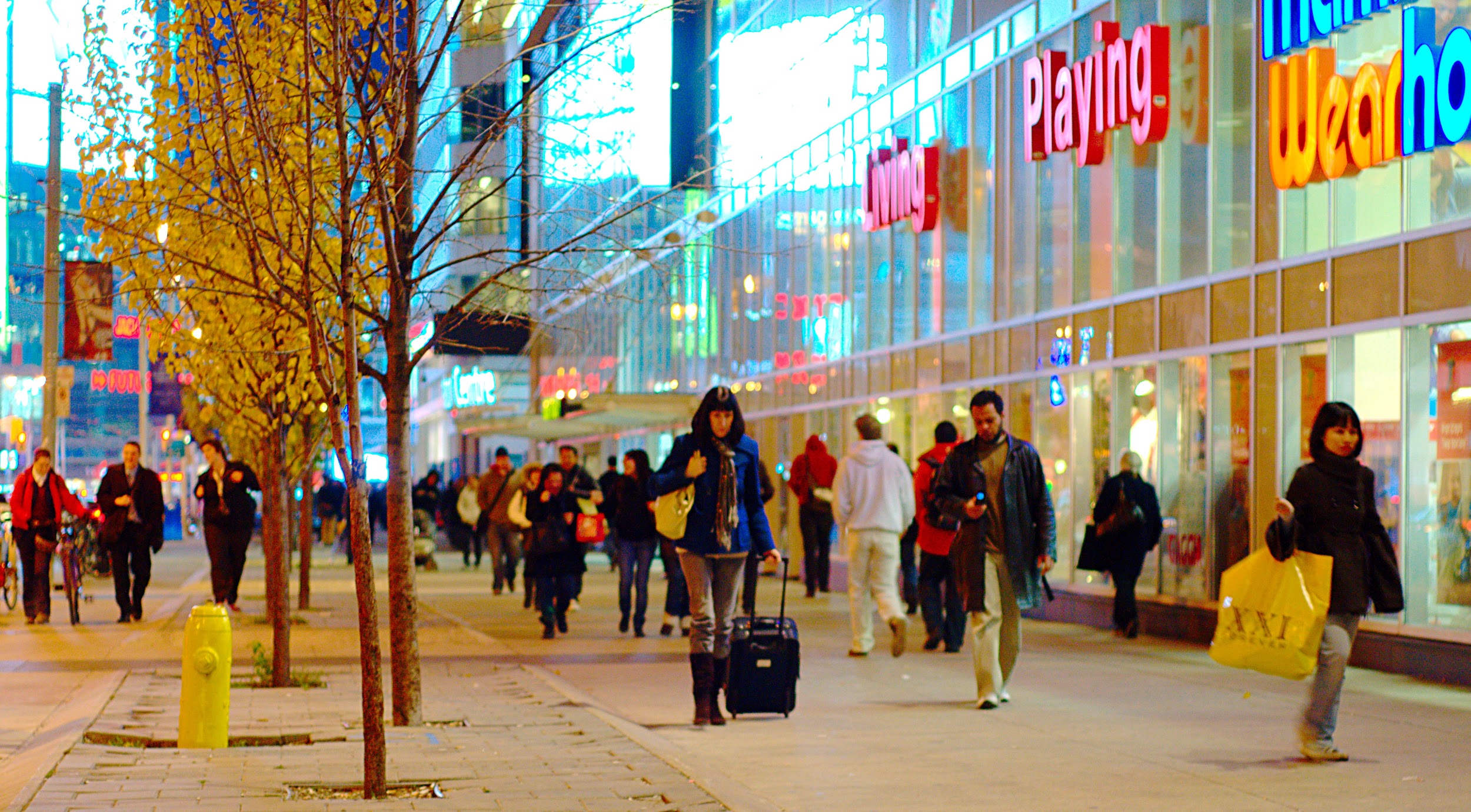 Shopping
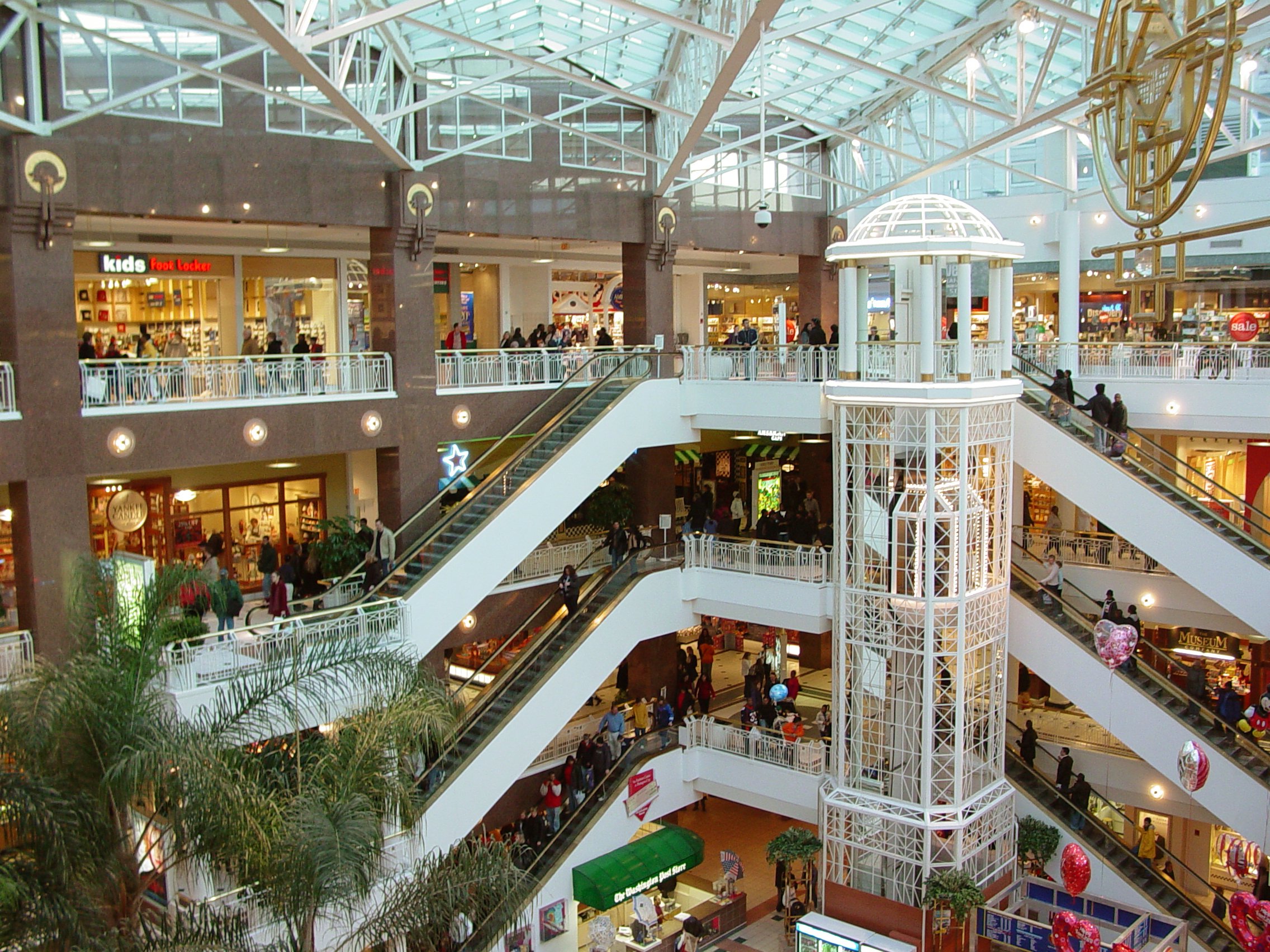 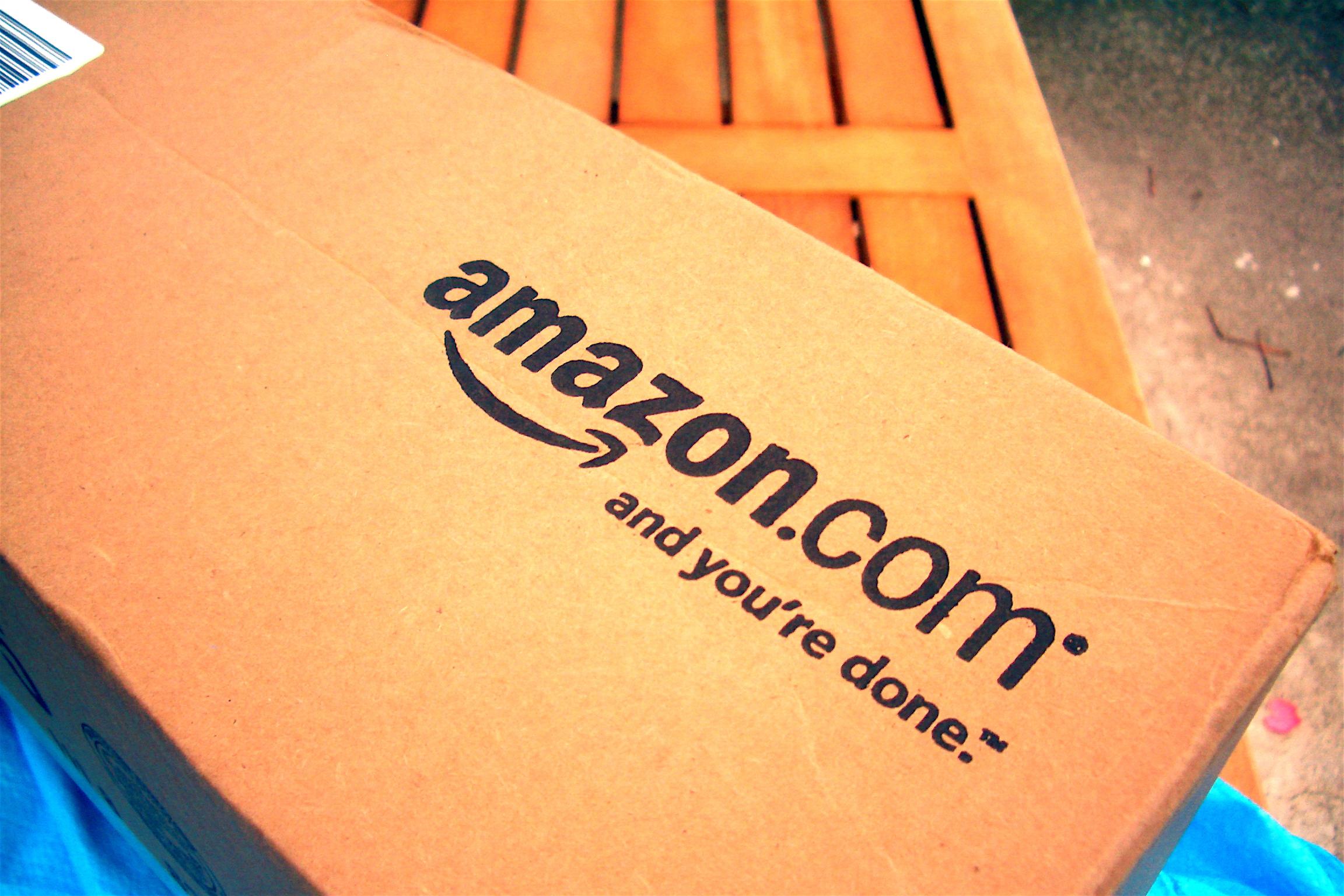 Interaction
Be alone
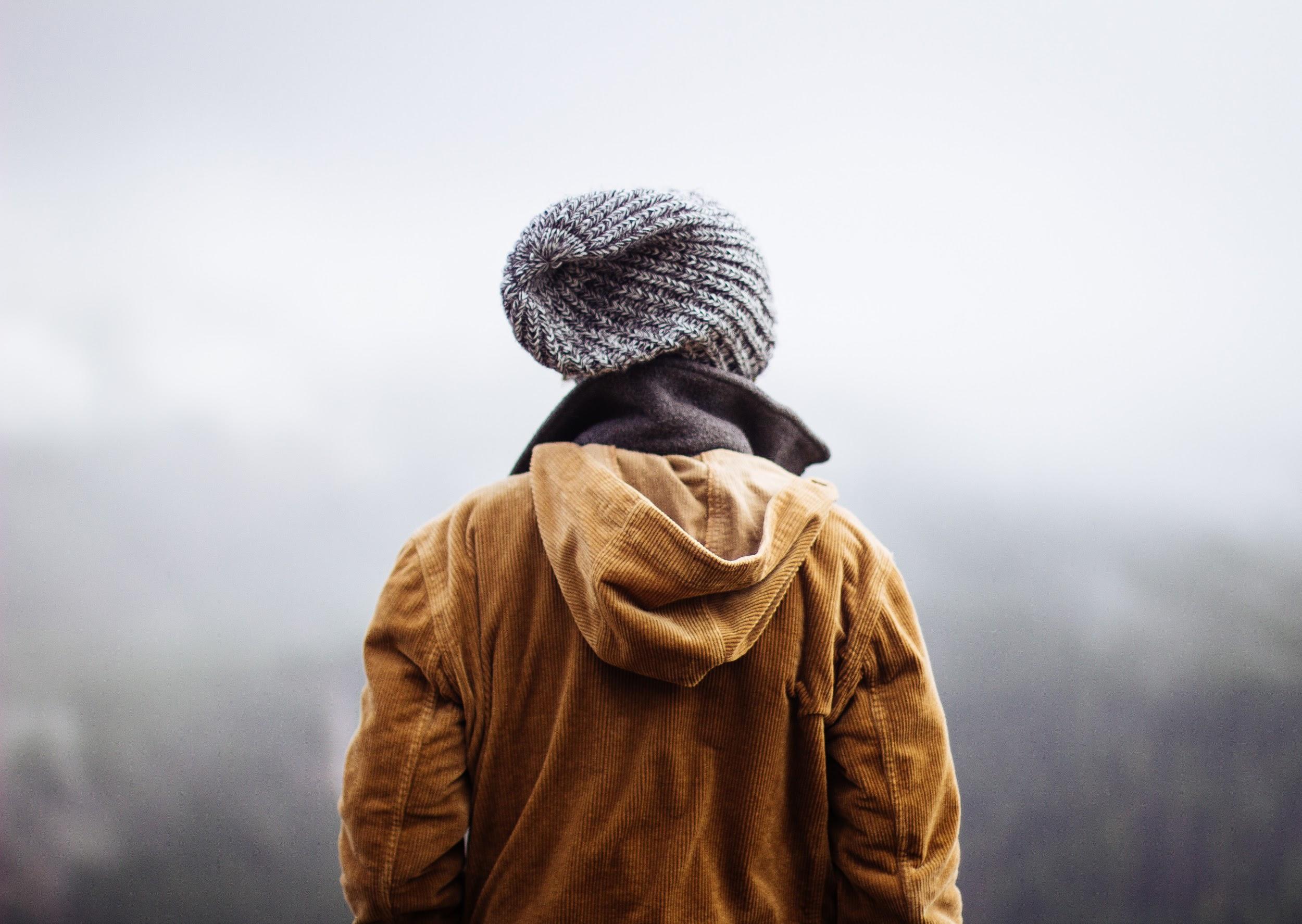 Be in a group
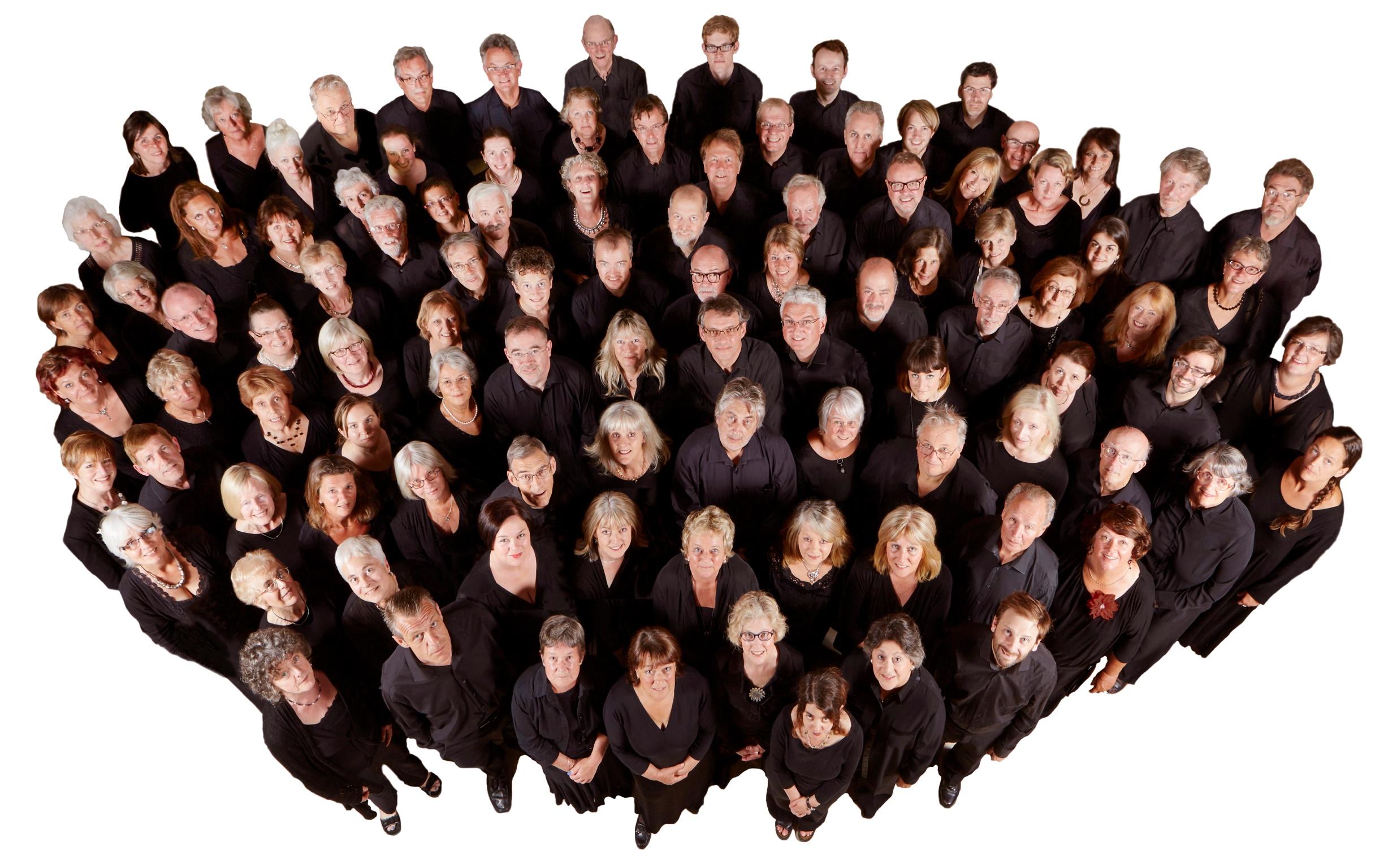 Be with my family
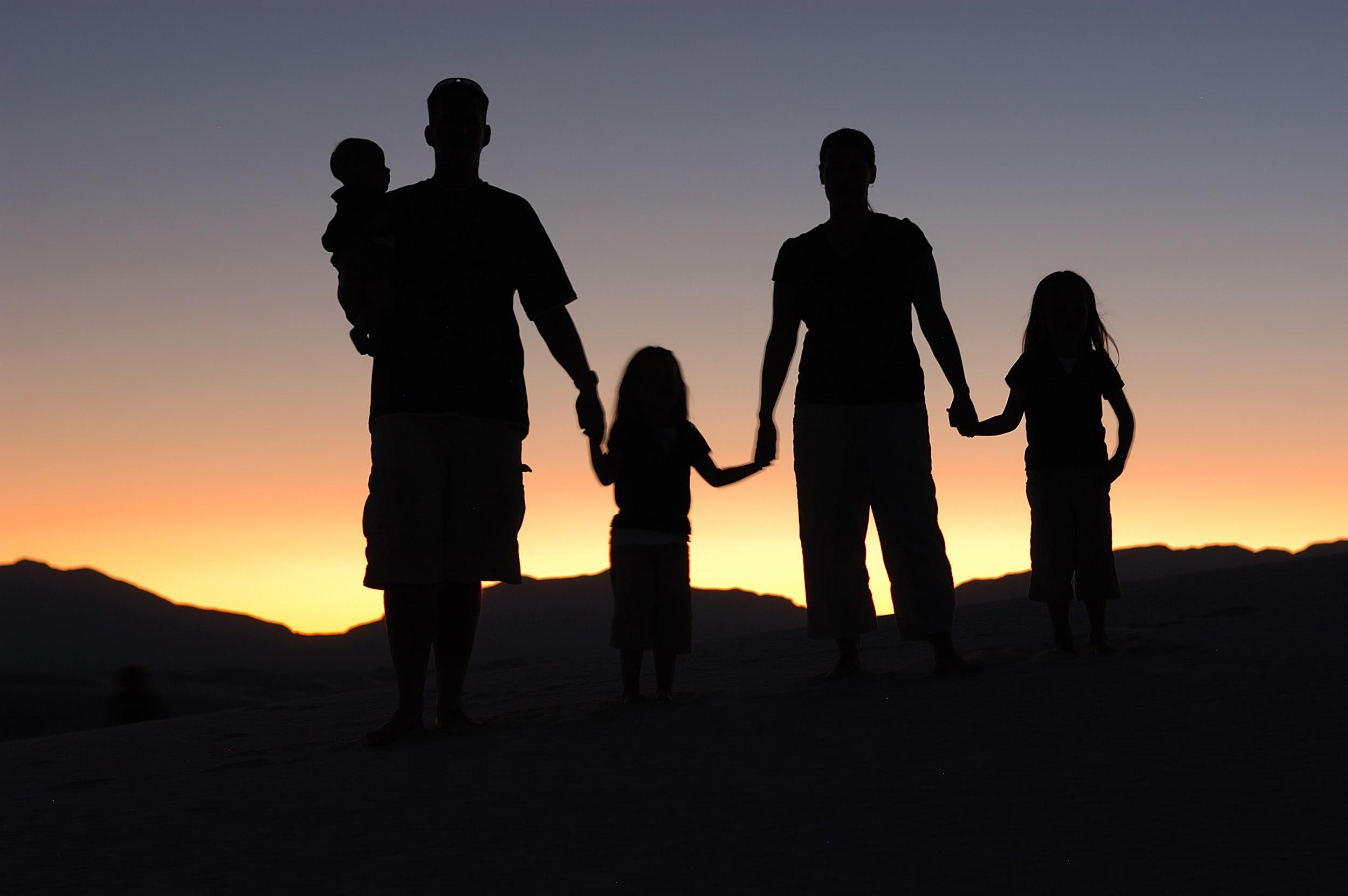 Be with animals
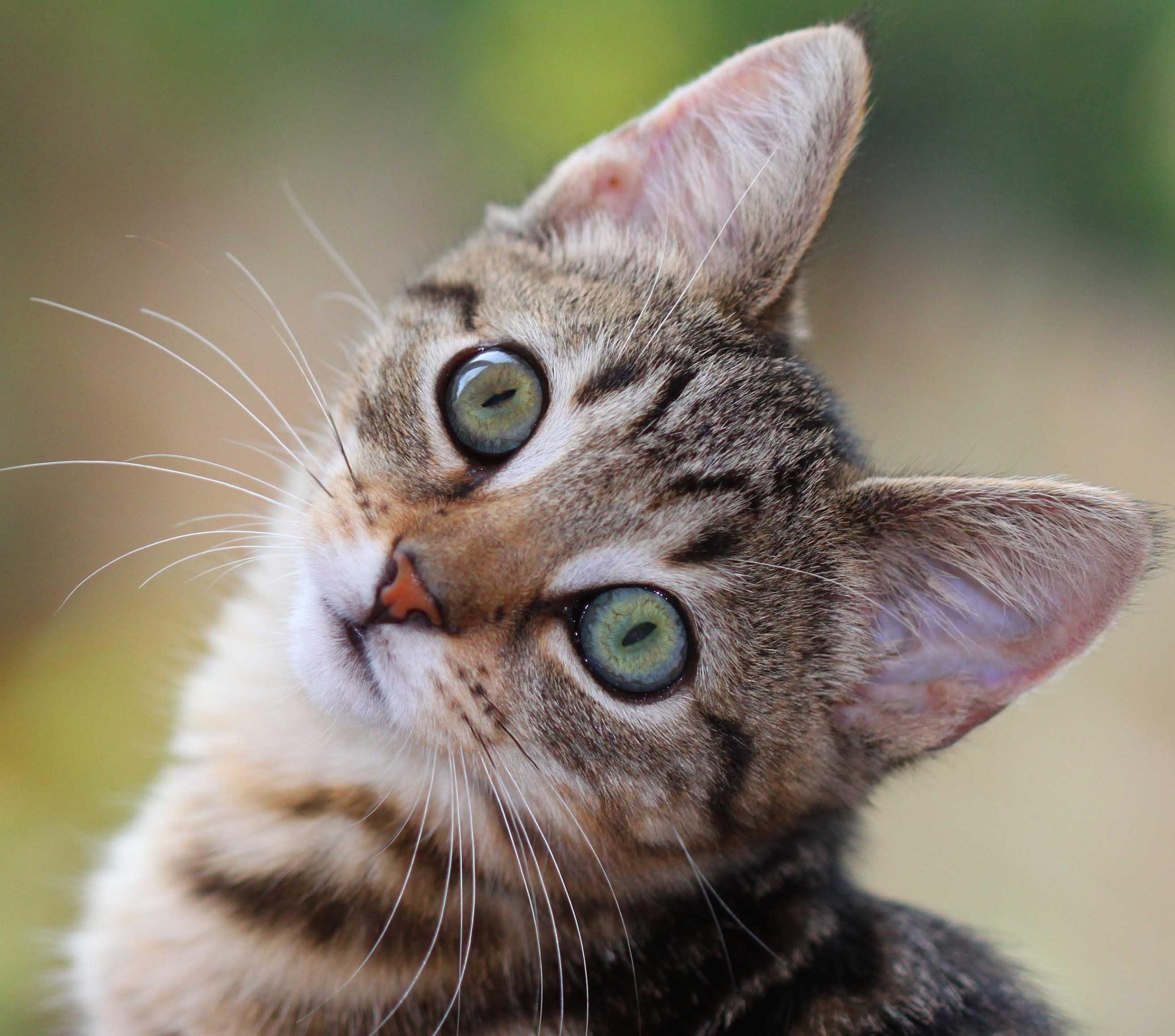 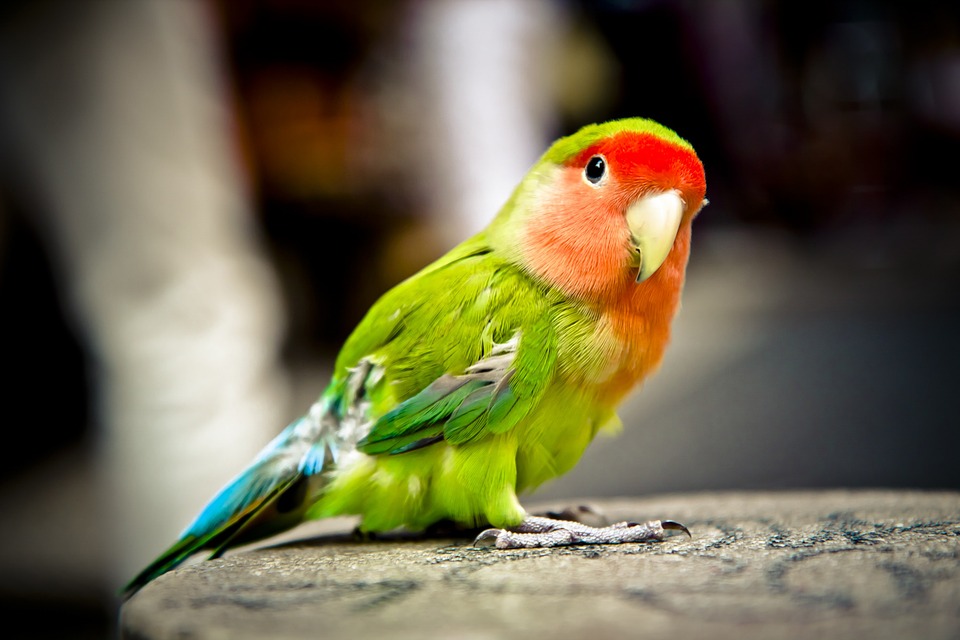 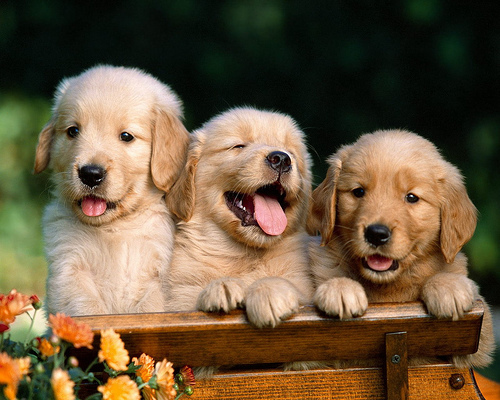 Be with friends
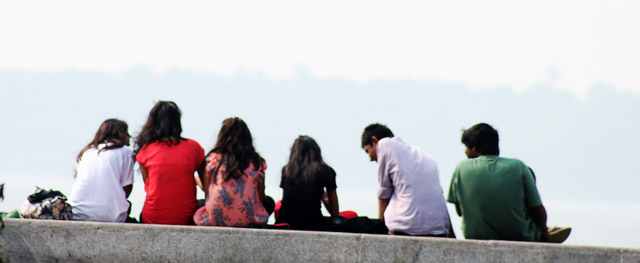 Be with coworkers
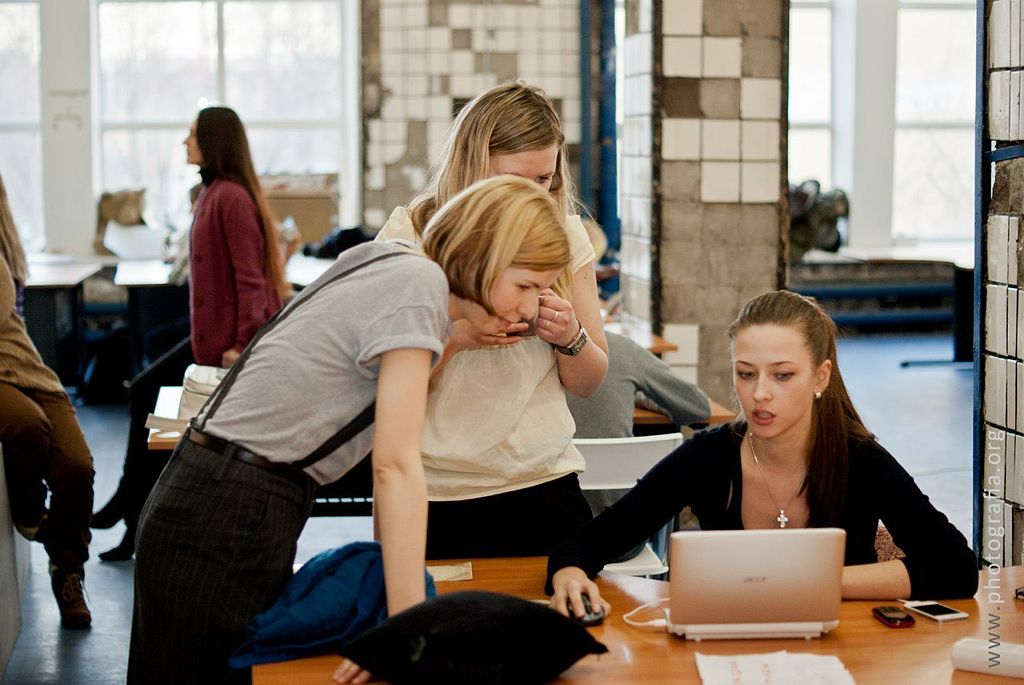 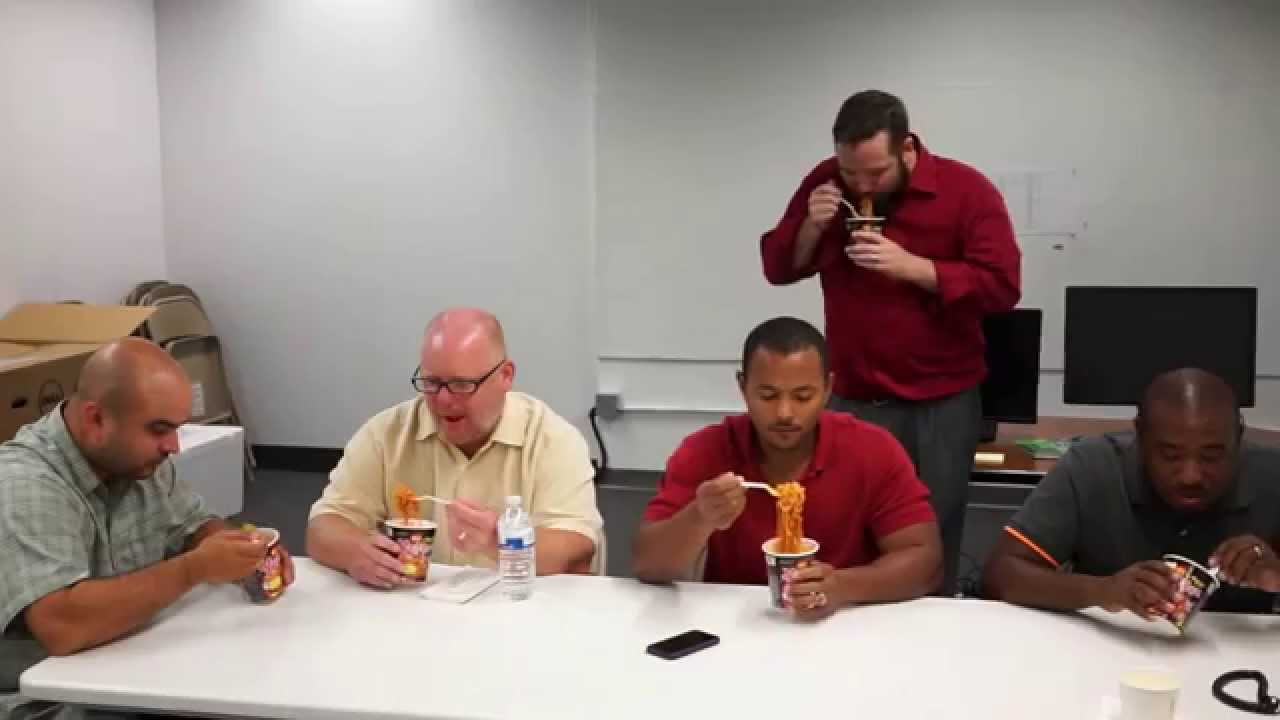 Emotions and Attributes
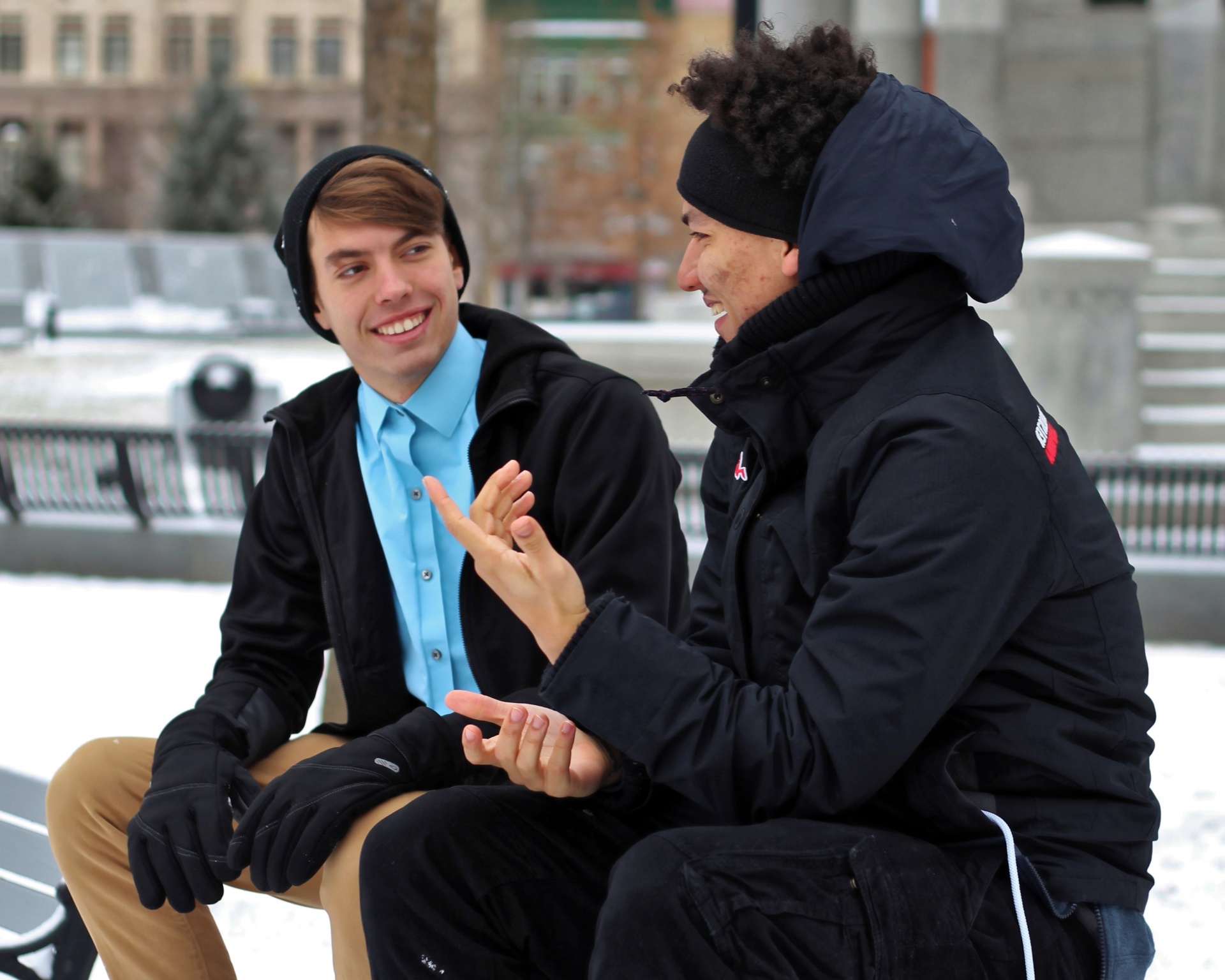 Social
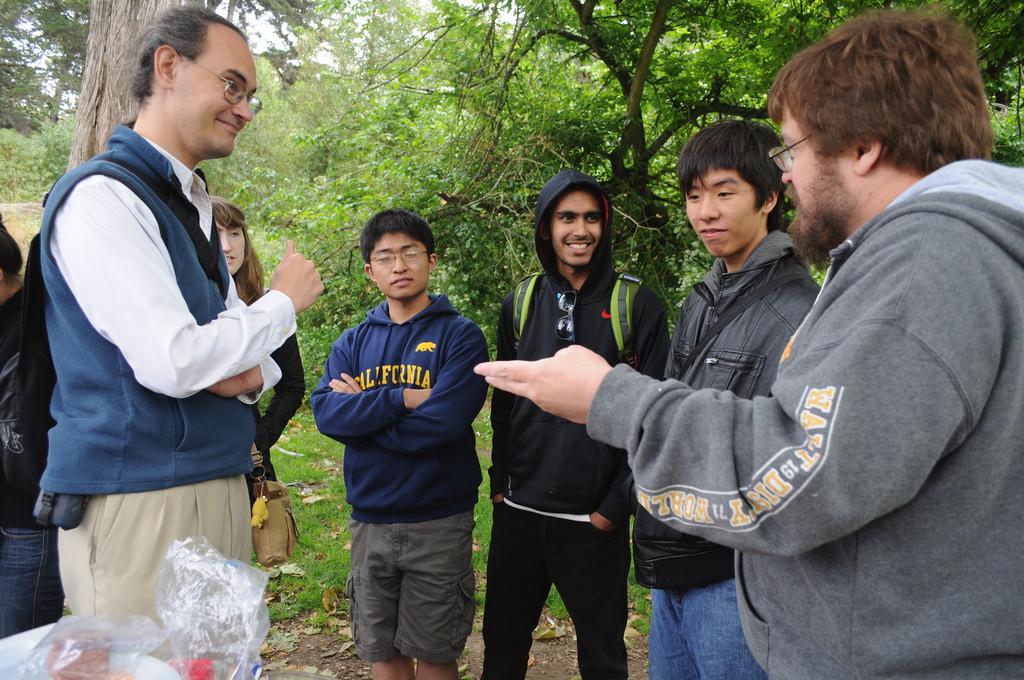 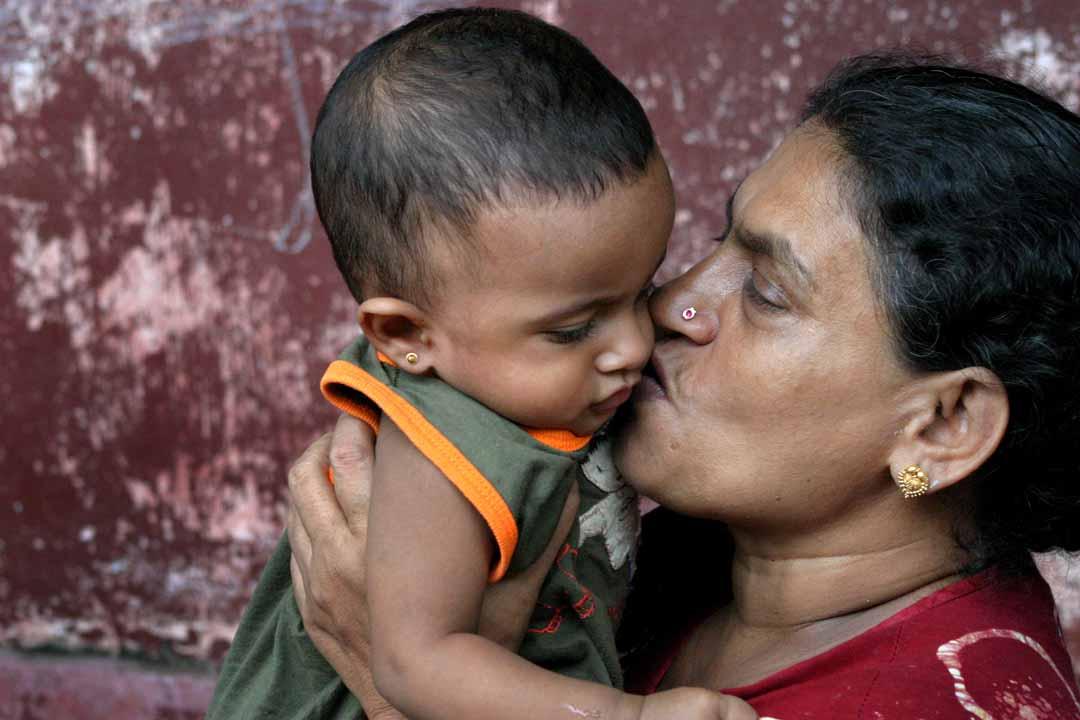 Loving
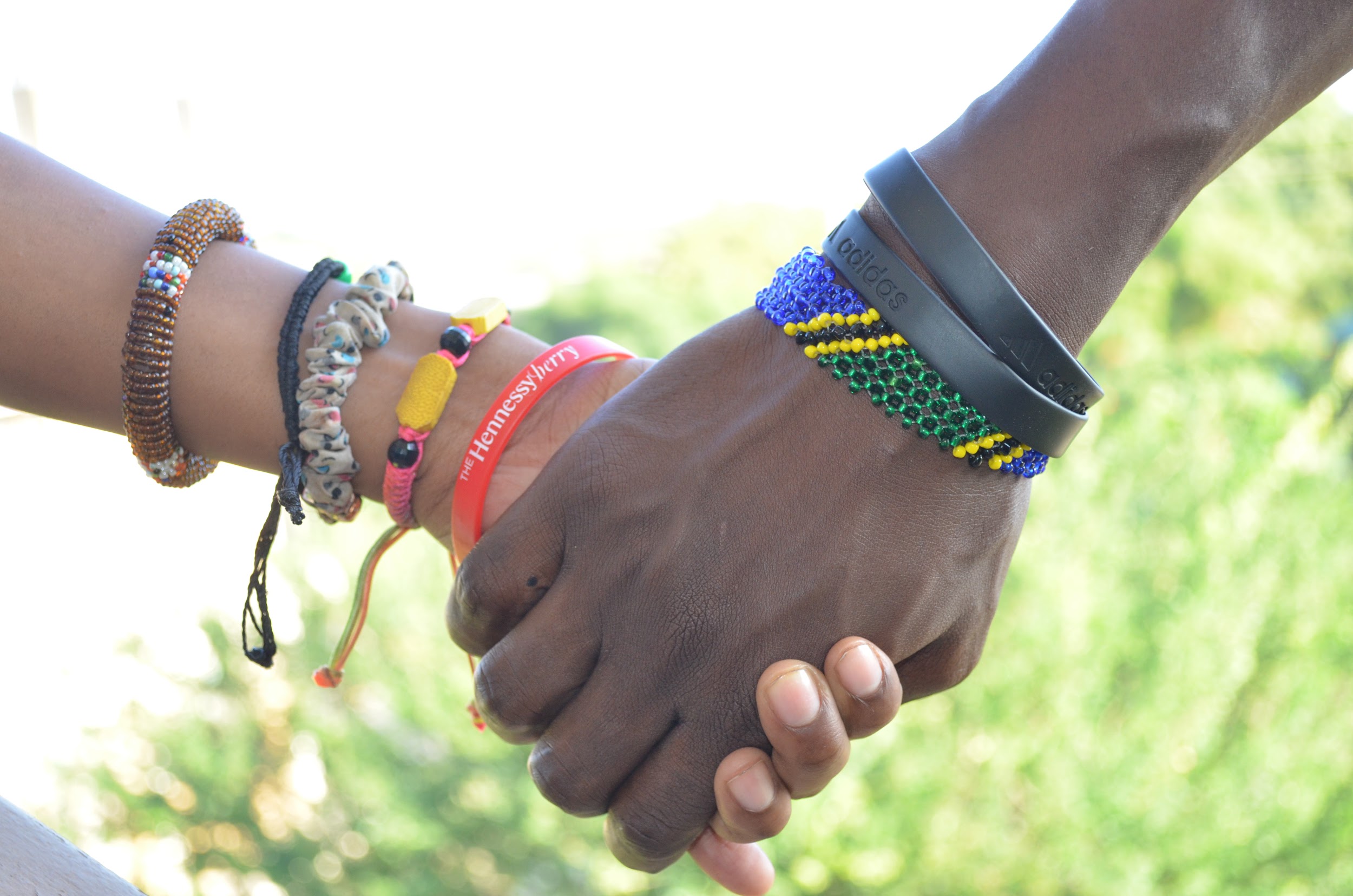 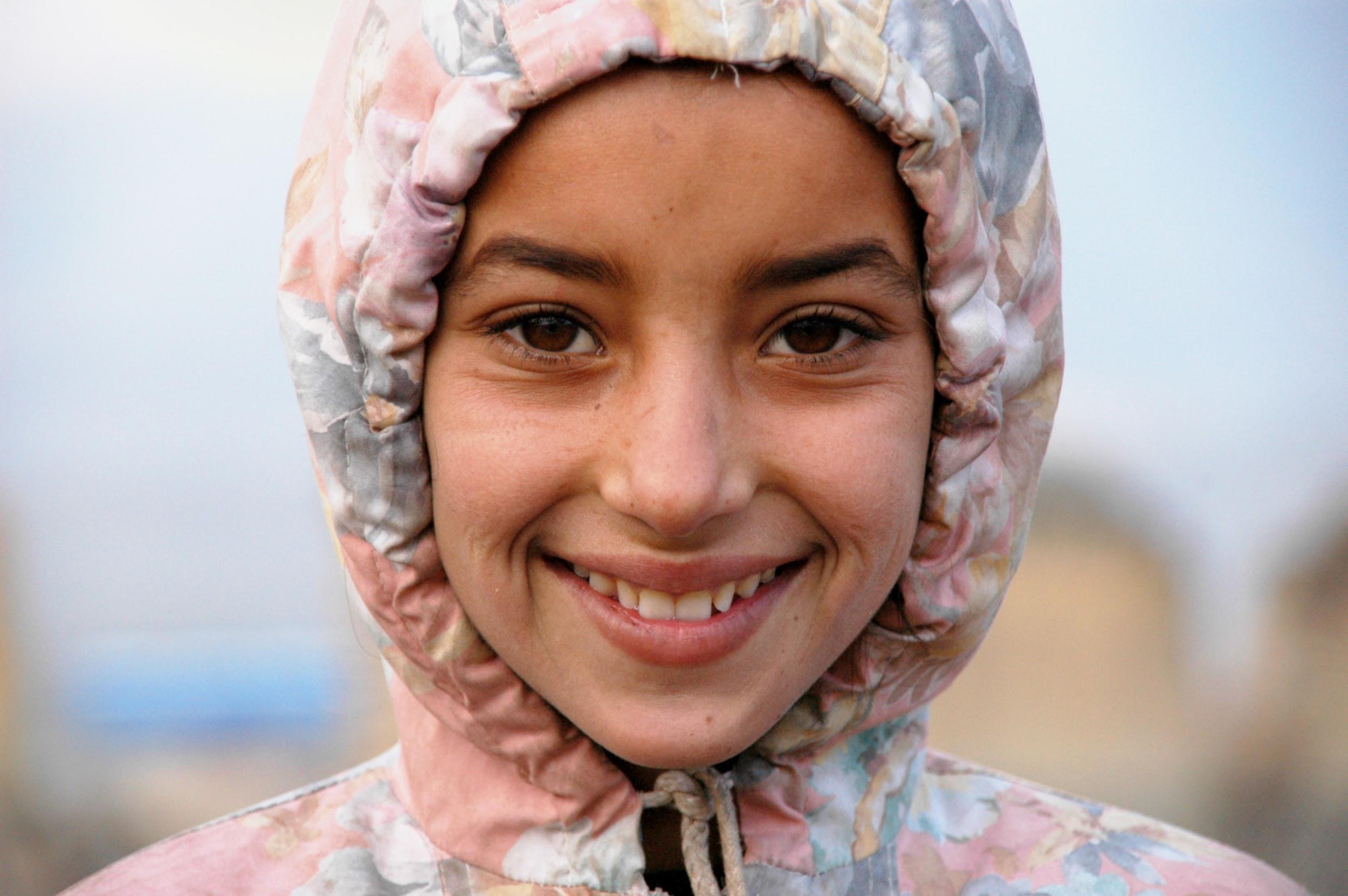 Kind
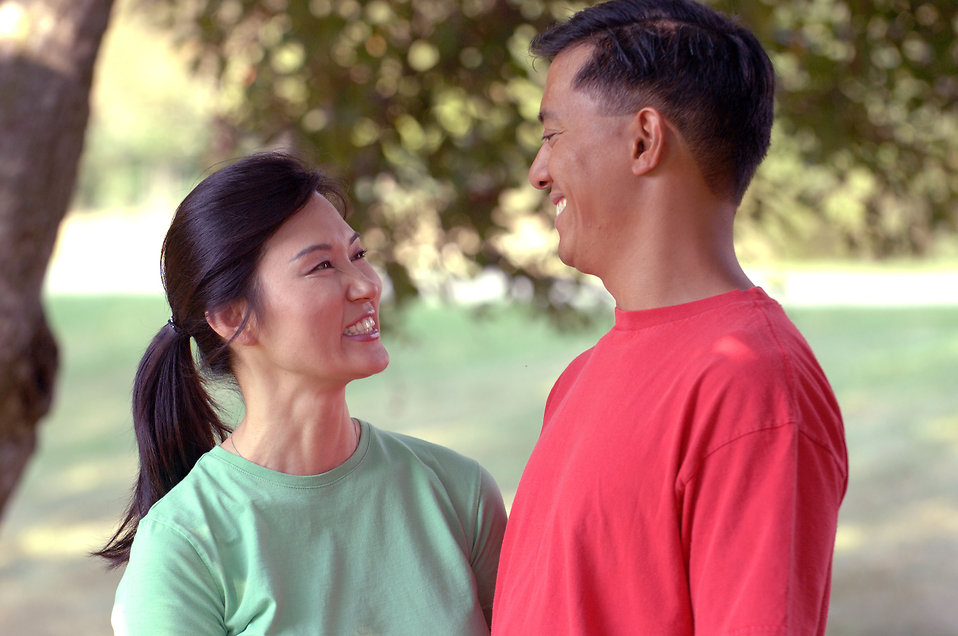 Dedicated
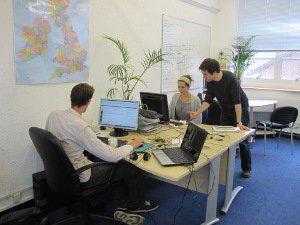 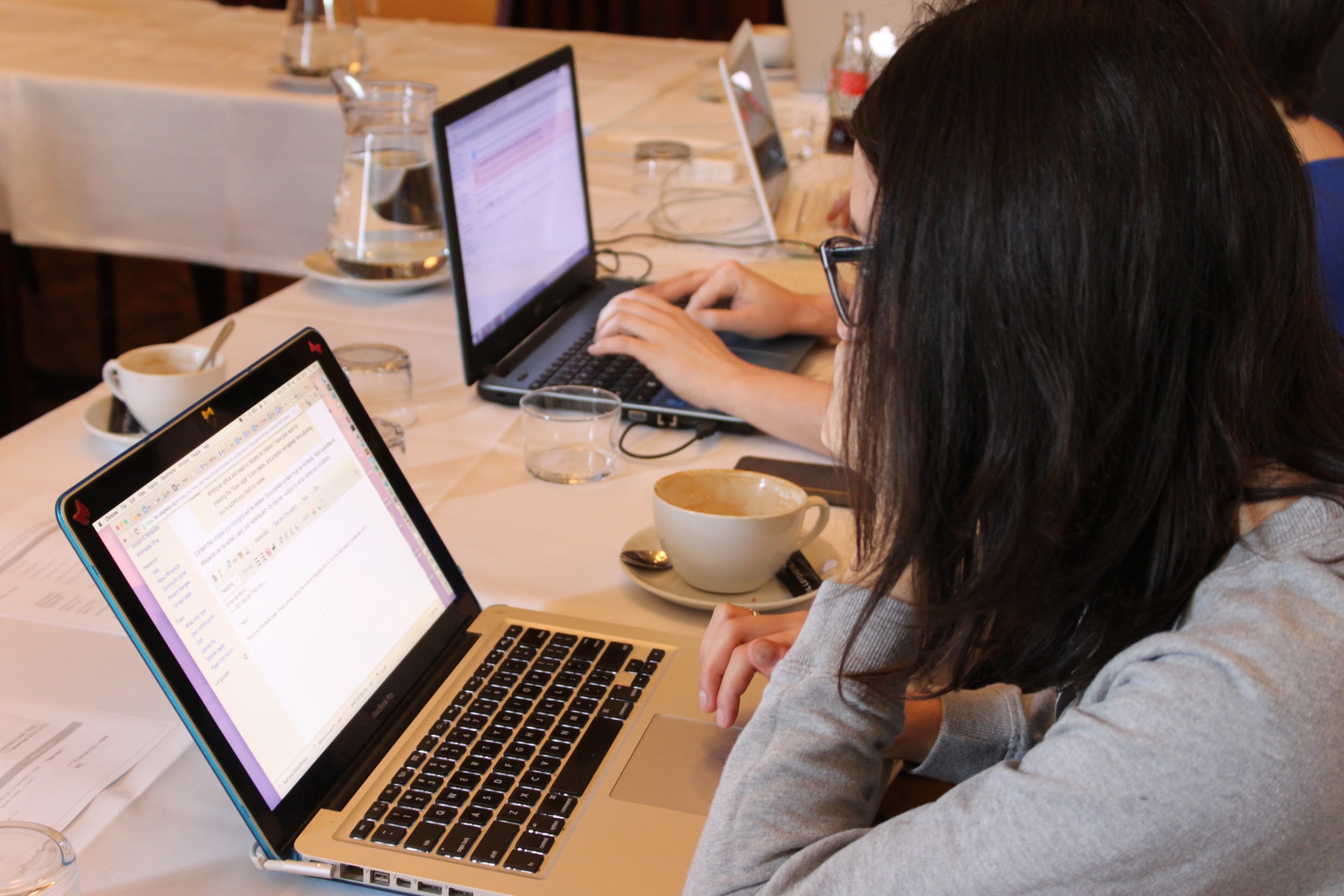 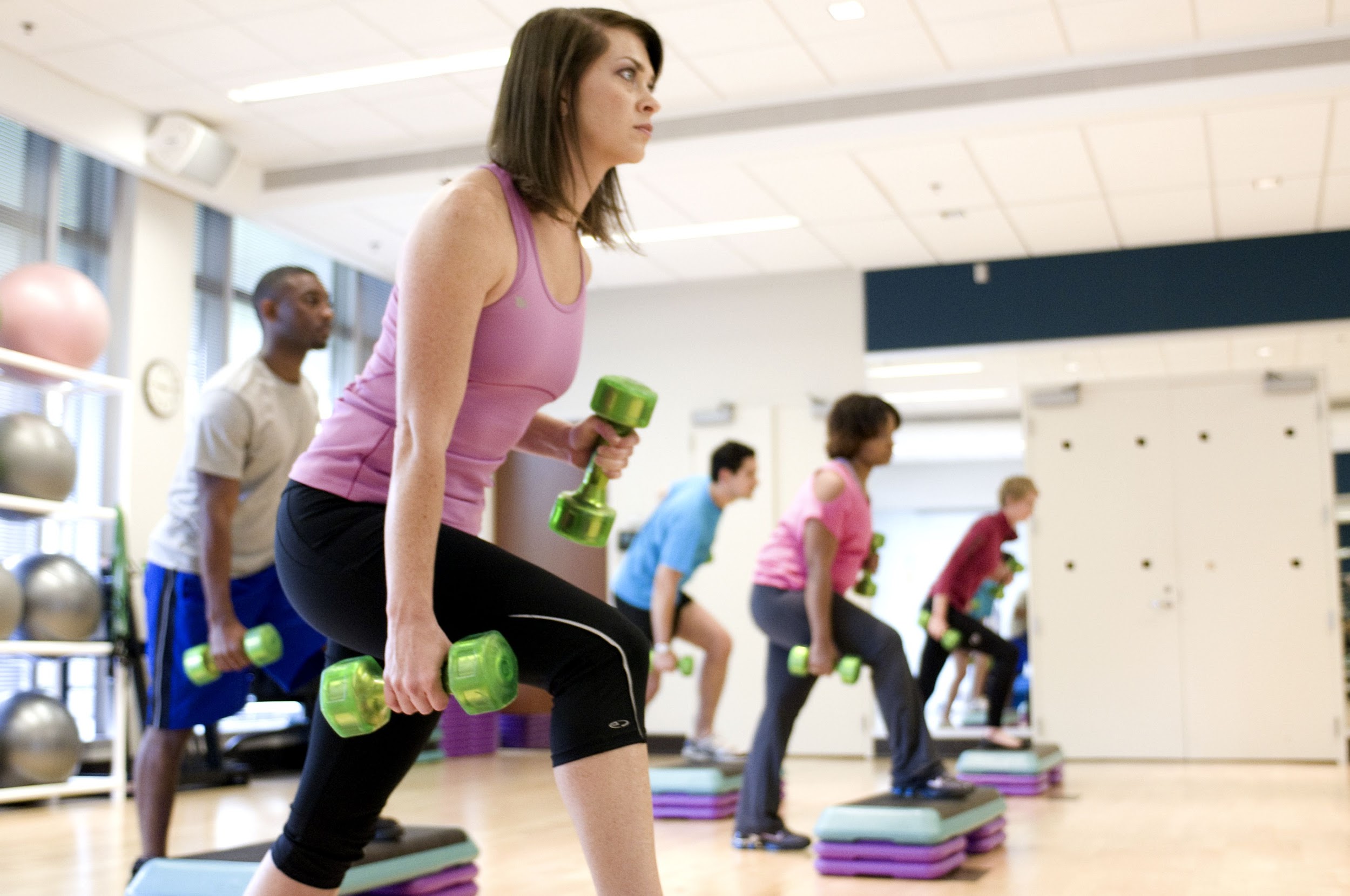 Active
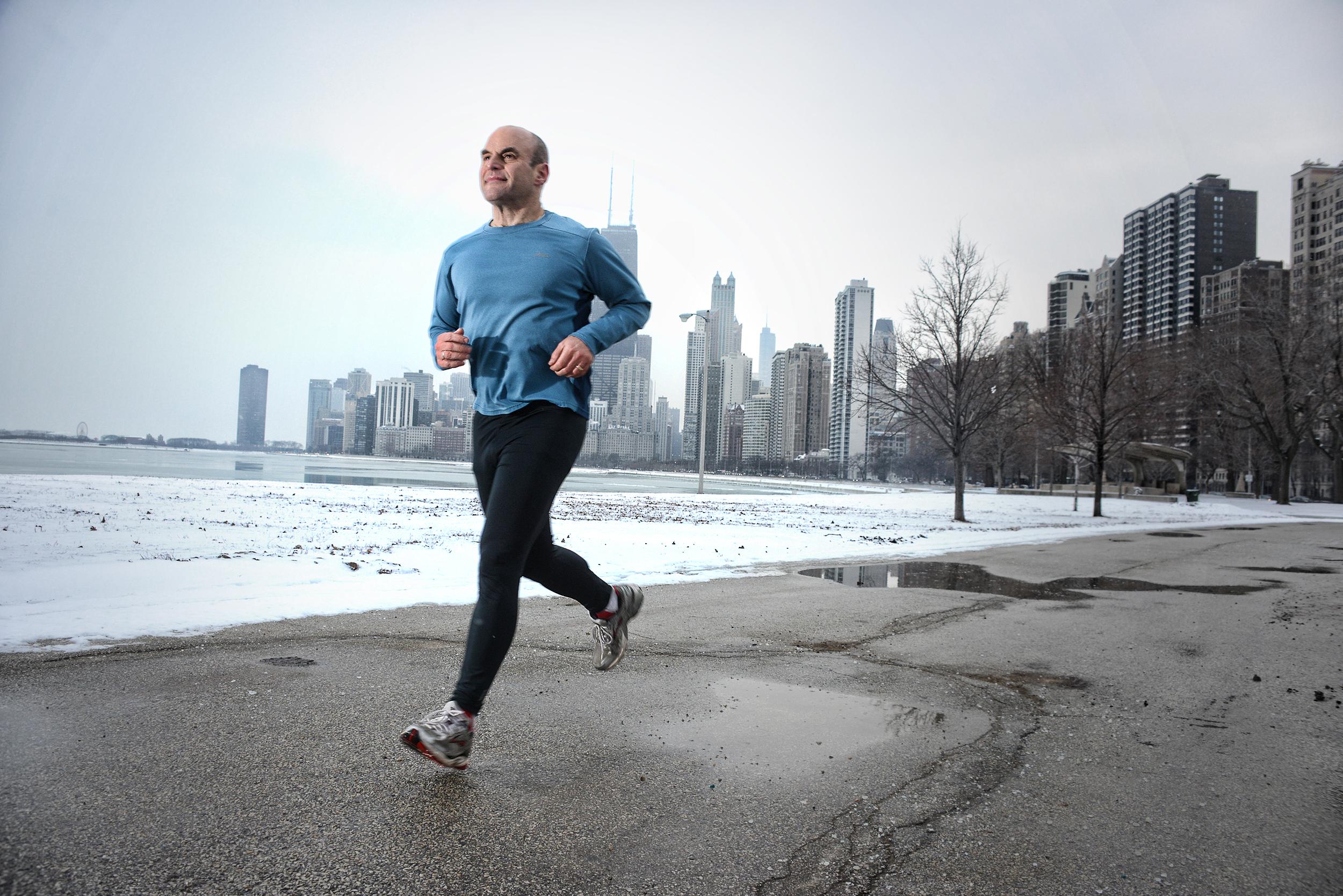 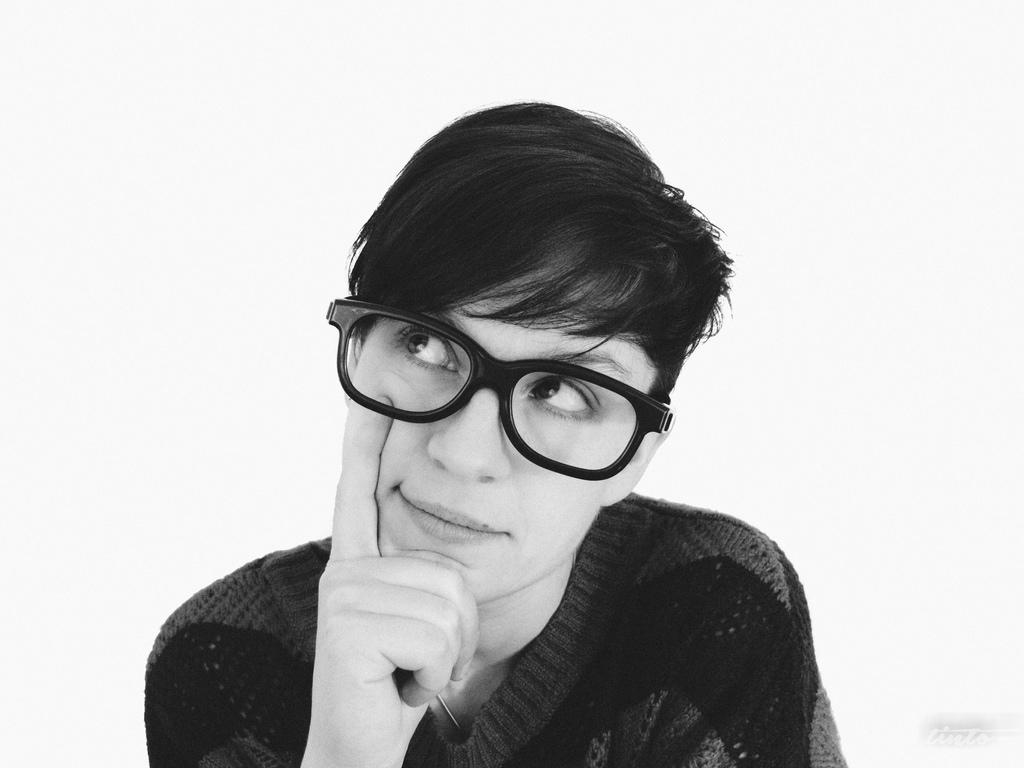 Smart
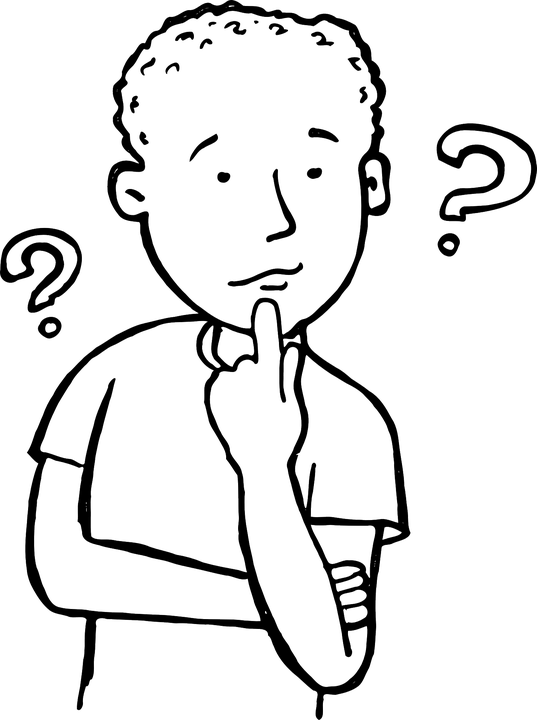 Healthy
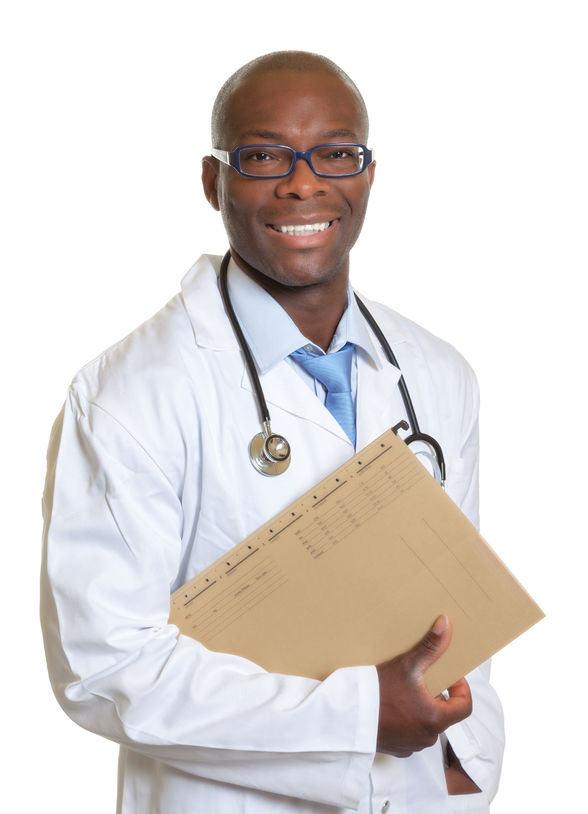 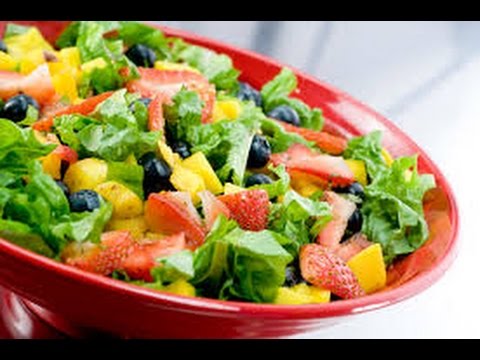 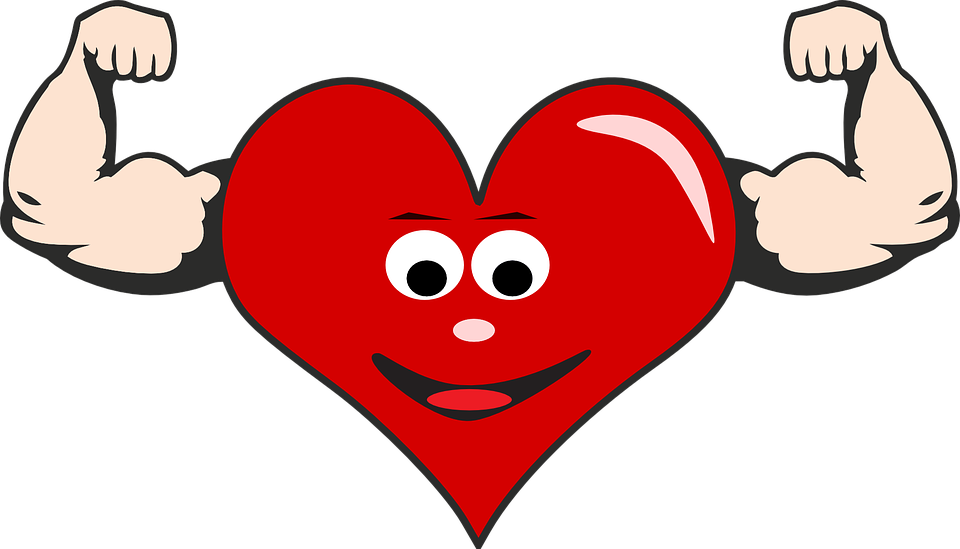 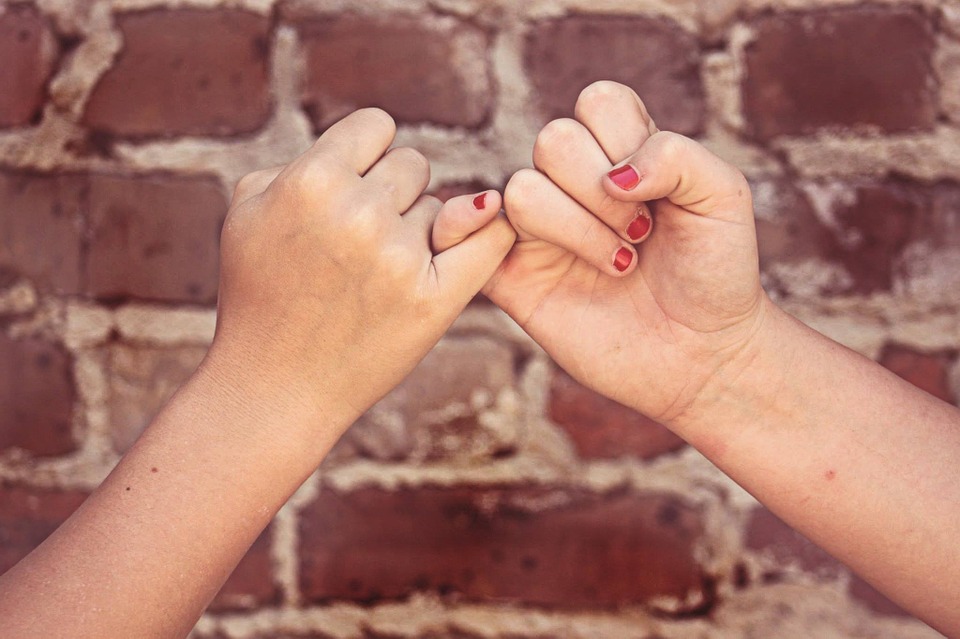 Loyal
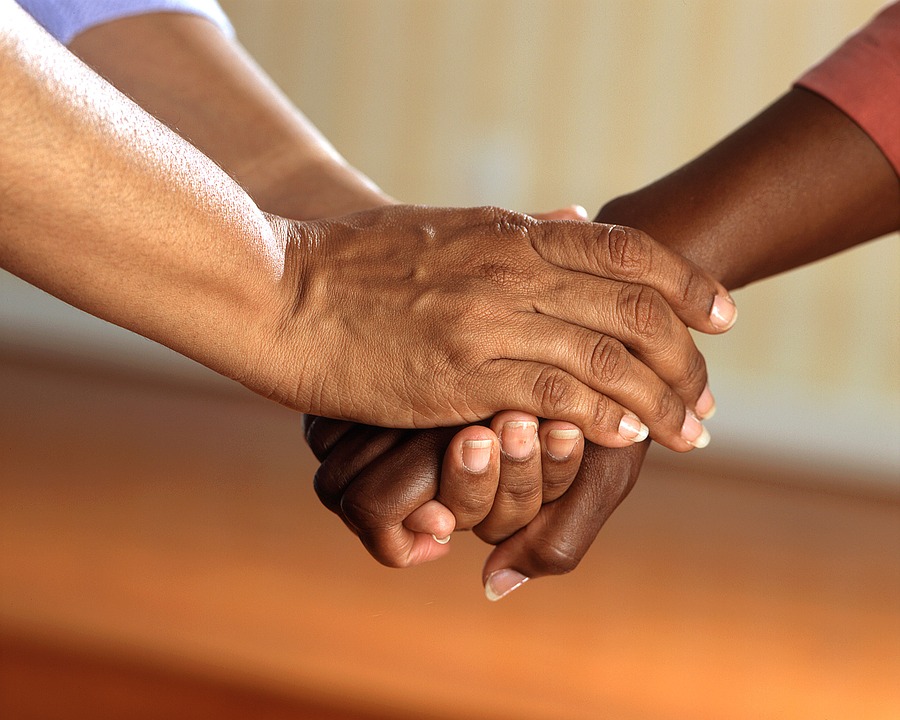 Respected
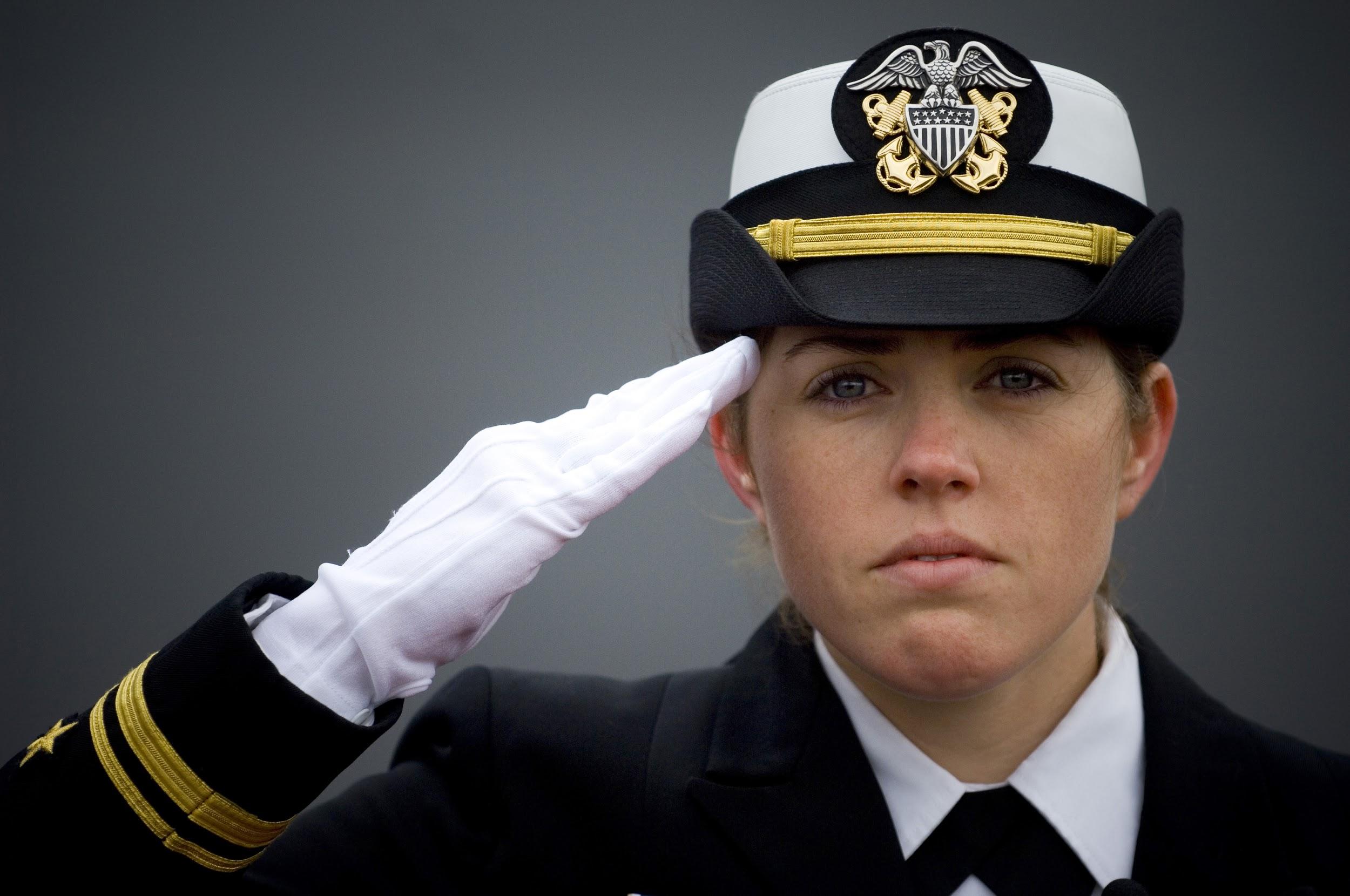 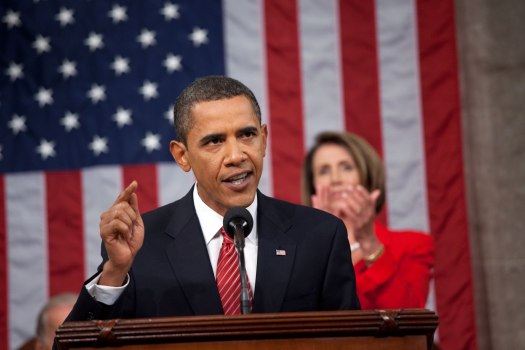 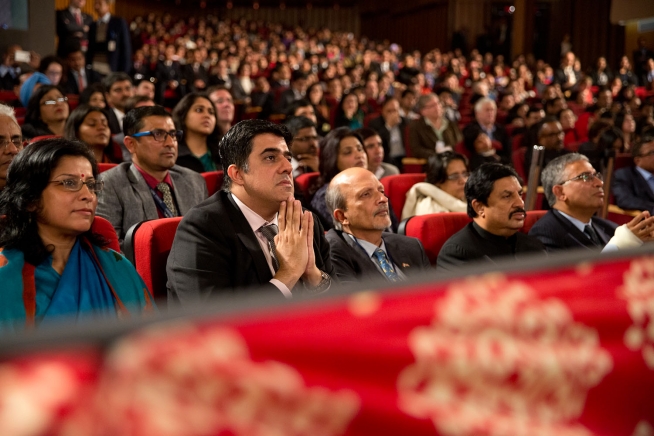 Job Qualities
Flexible Schedule
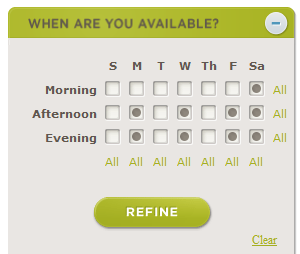 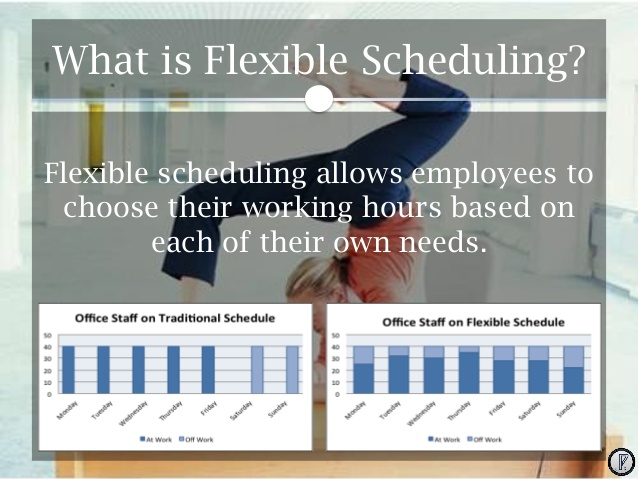 Routine
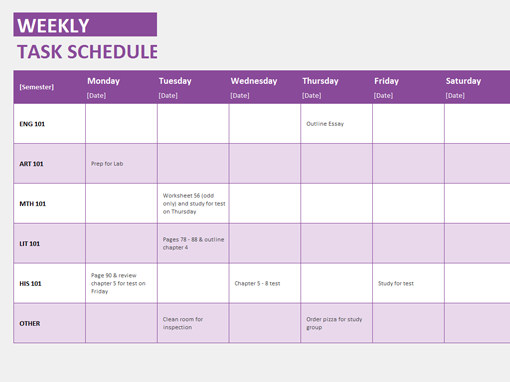 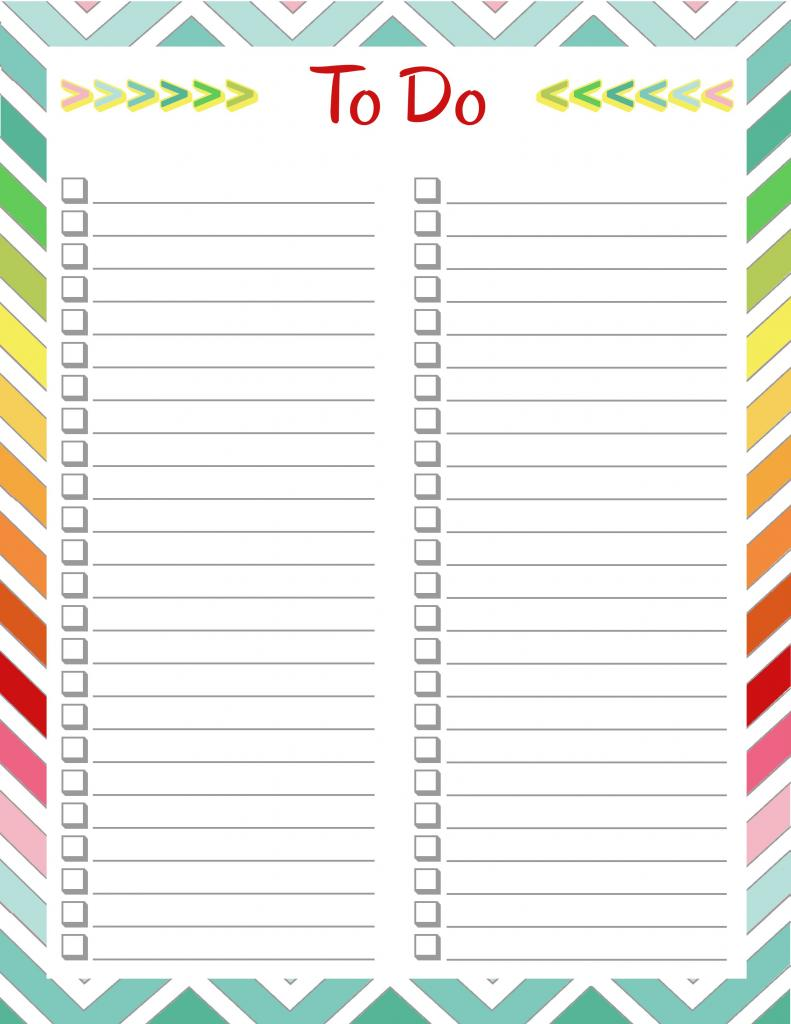 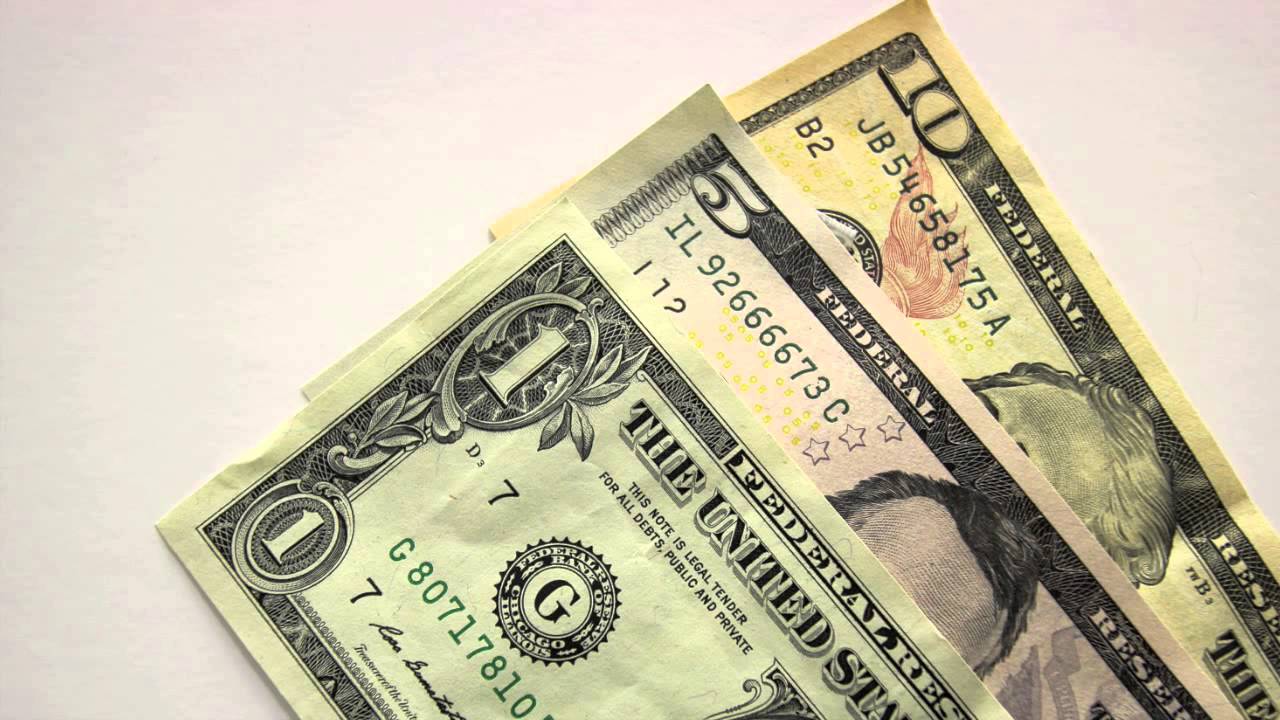 High Pay
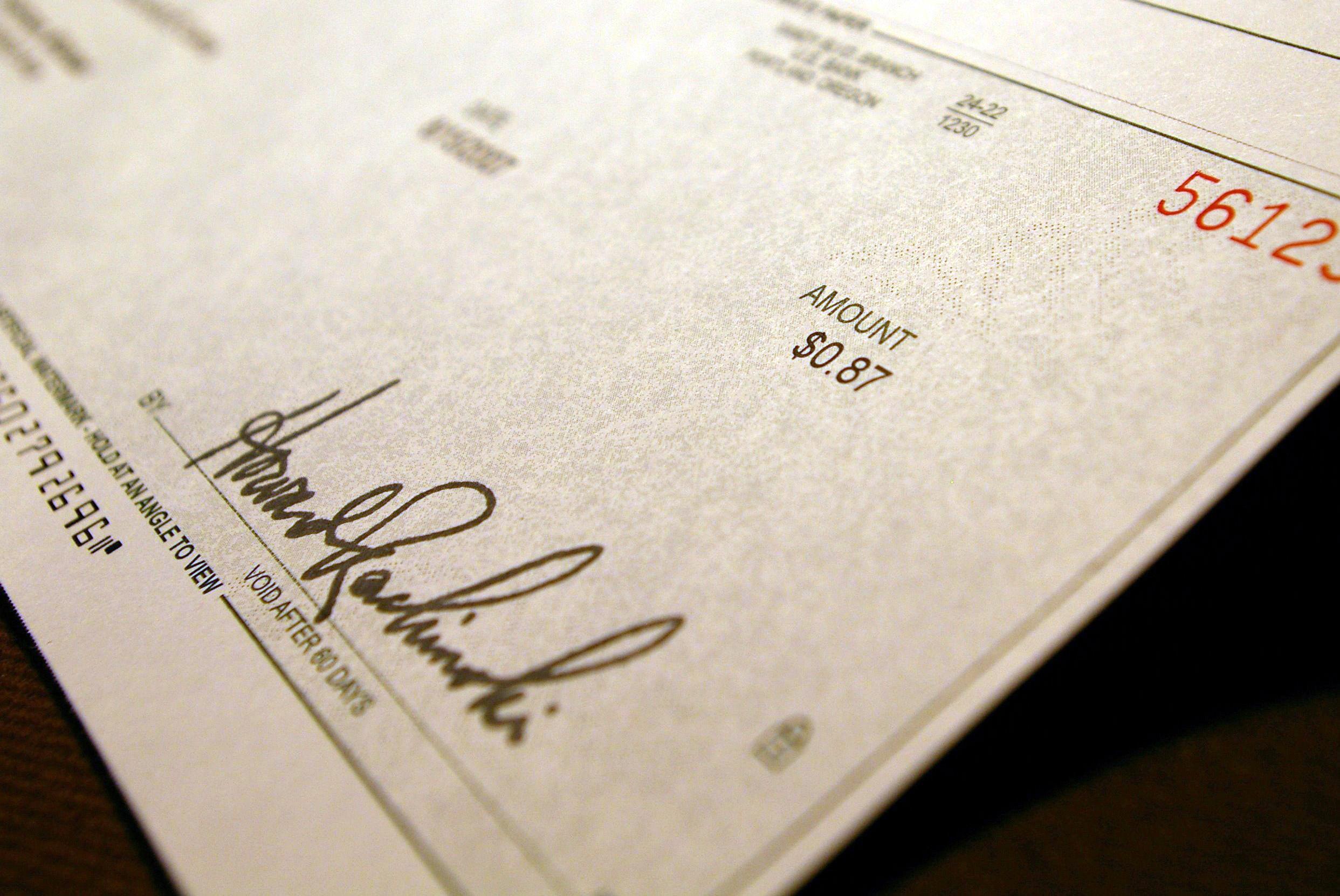 Meaningful / impact on the community
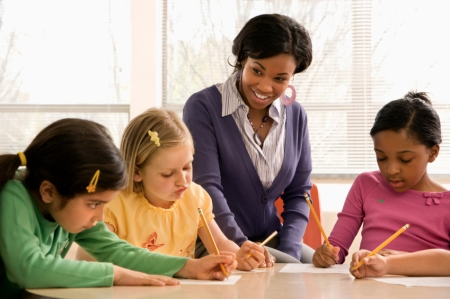 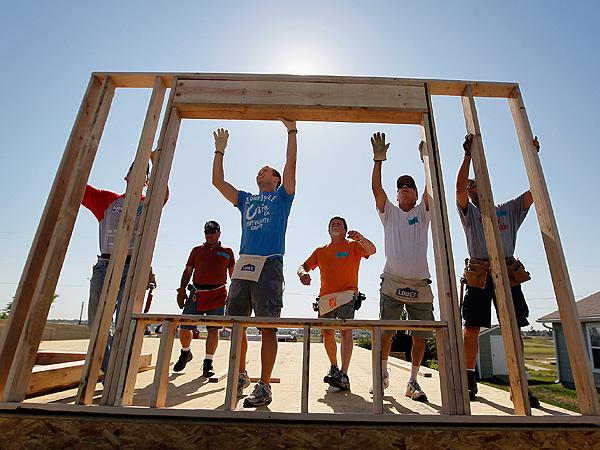 Close to home
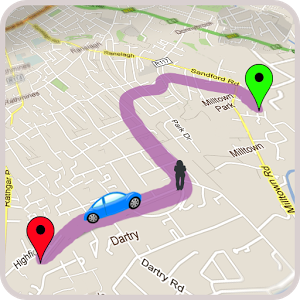 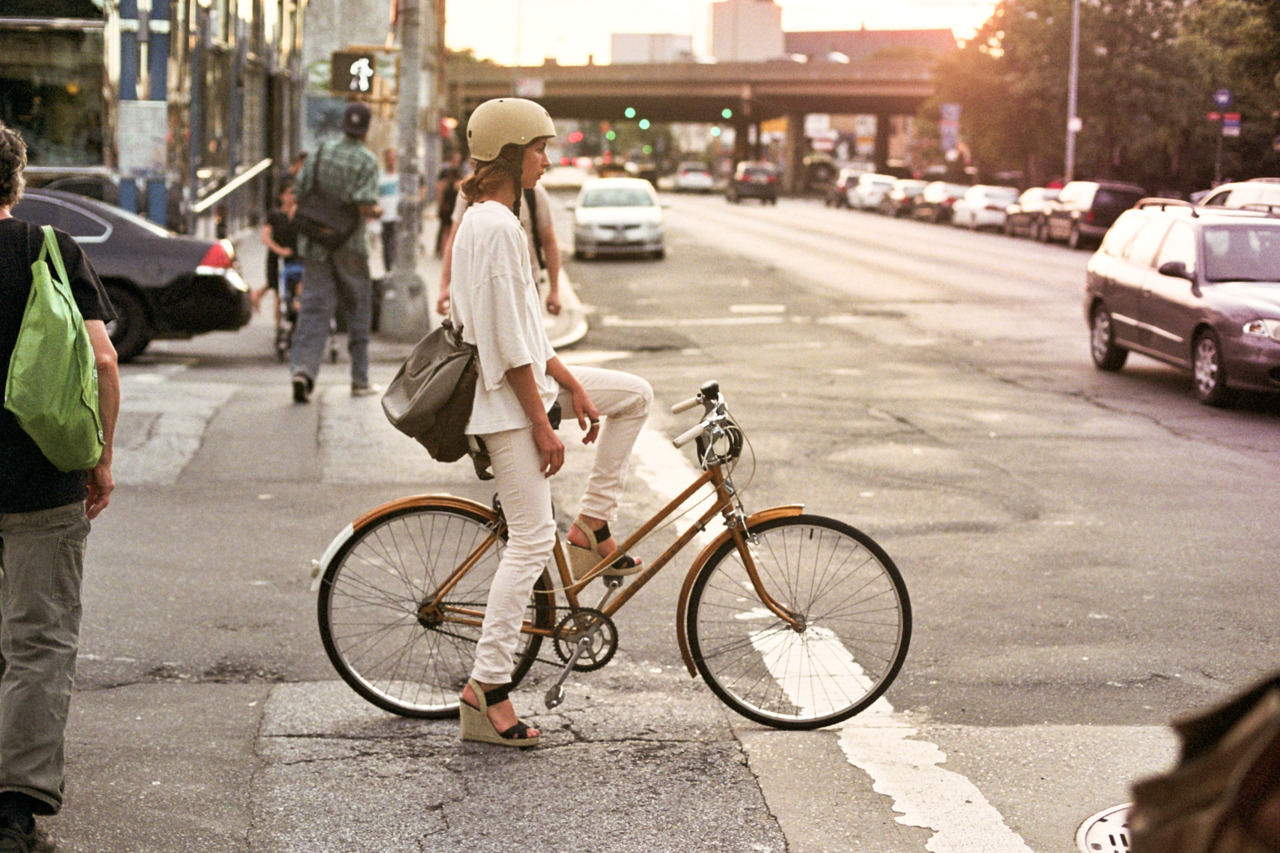 In my area of interest
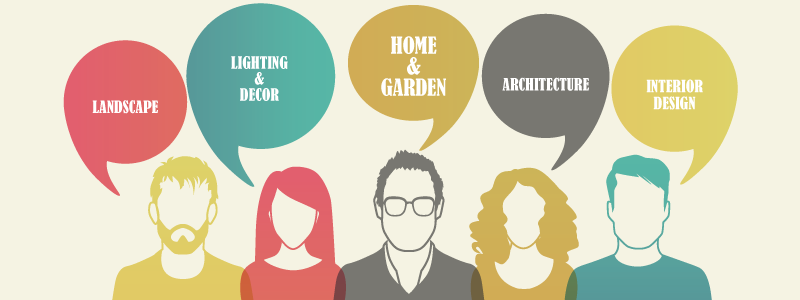 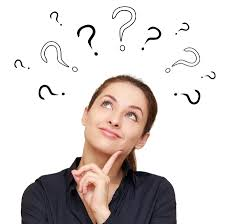 Learn new things
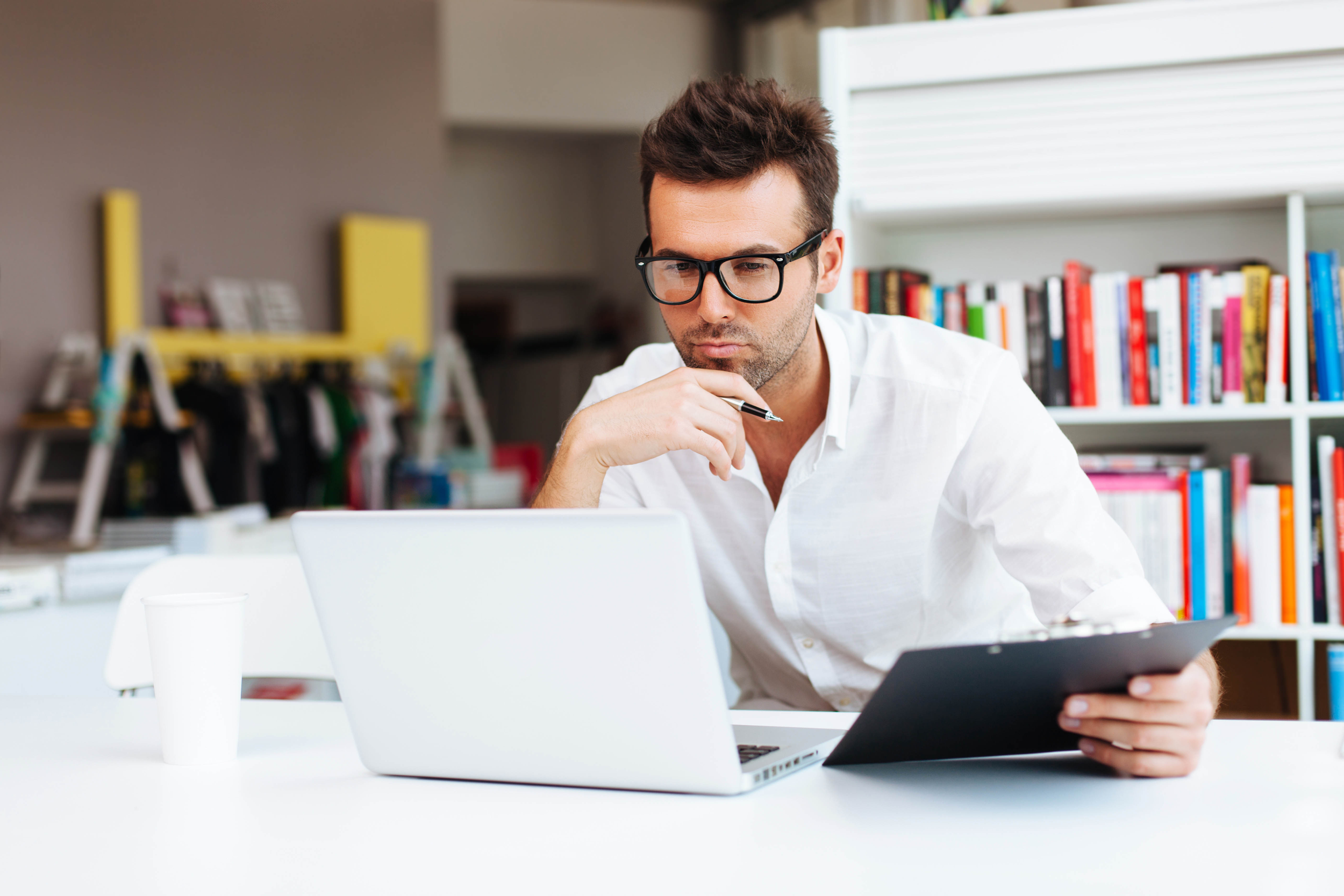 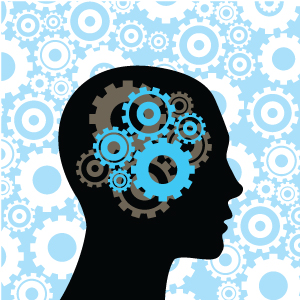